NATURAL POLYMERSPolysaccharide I  STARCH 1
Dr. Ladislav Pospíšil
January 2018/6
NATURAL POLYMERS MU SCI 6 2018
1
Time schedule
January 2018/6
NATURAL POLYMERS MU SCI 6 2018
2
POLYSACCHARIDES -  DEFINITION
Polysaccharides are polymeric carbohydrate molecules composed of long chains of monosaccharide units bound together by glycosidic linkages, and on hydrolysis give the constituent monosaccharides or oligosaccharides. They range in structure from linear to highly branched. Polysaccharides are often quite heterogeneous, containing slight modifications of the repeating unit.
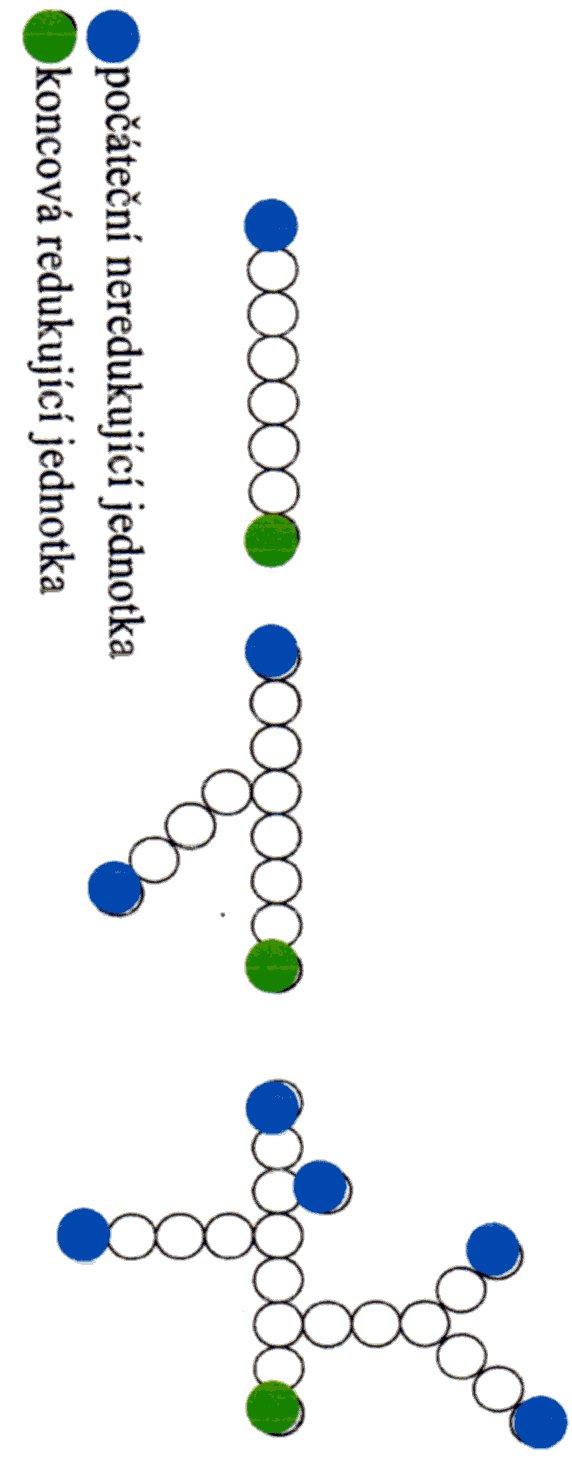 When all the monosaccharides in a polysaccharide are the same type, the polysaccharide is called a homopolysaccharide or homoglycan, but when more than one type of monosaccharide is present they are called heteropolysaccharides or heteroglycans.
When the repeating units in the polymer backbone are six-carbon monosaccharides, as is often the case, the general formula simplifies to (C6H10O5)n, where typically 40≤n≤3000.
Points of Branching
Initial NONreducing unit
January 2018/6
NATURAL POLYMERS MU SCI 6 2018
3
End reducing unit
LITERATURE BOOKS
Thermoplastic Starch
ISBN: 978-3-527-32528-3
Starches 
ISBN: 978-1-4200-8023-0
Starch – Chemisty and Technology
ISBN: 978-0-12-746275-2
January 2018/6
NATURAL POLYMERS MU SCI 6 2018
4
LITERATURE – JOURNALS
Starch ‐ Stärke
Journal of Carbohydrate Chemistry
Carbohydrate Polymers (Impact Factor: 5,1 !!!)
January 2018/6
NATURAL POLYMERS MU SCI 6 2018
5
Sorts of Starch
 Production of Starch
 Starch Chemistry
 Starch utilisation
 Starch Modification
 Production of Dextrin
 Dextrin use
January 2018/6
NATURAL POLYMERS MU SCI 6 2018
6
Sorts of the Industry important Starches
Two Sorts of Grains!
Grain (Particles) shapes
The Characteristic shape of the STARCH GRAINS a) Potato, b) Wheat, c) Rice, d) Corn
January 2018/6
NATURAL POLYMERS MU SCI 6 2018
7
WHEAT STARCH
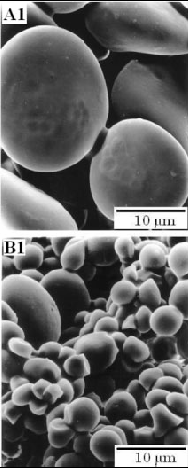 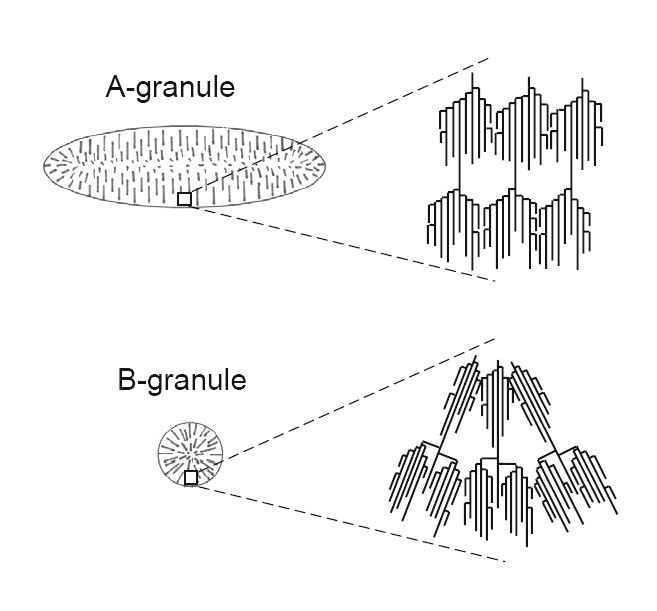 Two Sorts of Grains!
Two Grain shapes
The Different Branching
January 2018/6
NATURAL POLYMERS MU SCI 6 2018
8
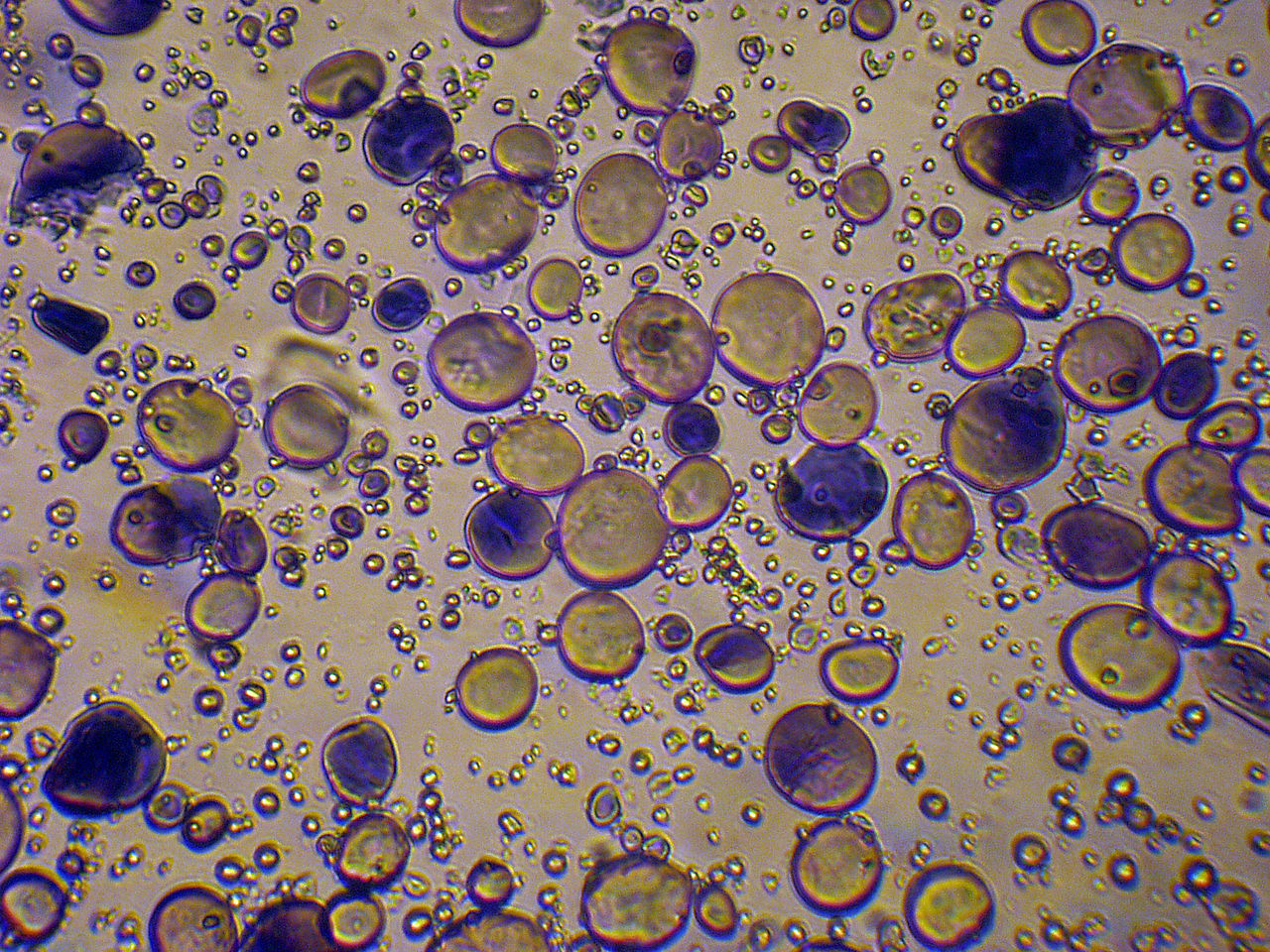 WHEAT STARCH – Two Sorts of Grains & Two Sizes of Grains
January 2018/6
NATURAL POLYMERS MU SCI 6 2018
9
Starch SEM – my own Work at MU 1
You didn't see any Surface Wrinkling, as you can see on the Pictures drawn and taken from a Literature.
The Reason IS PROBABLY  IN THAT,  because the Starch grains were not dried before taking the SEM Pictures.
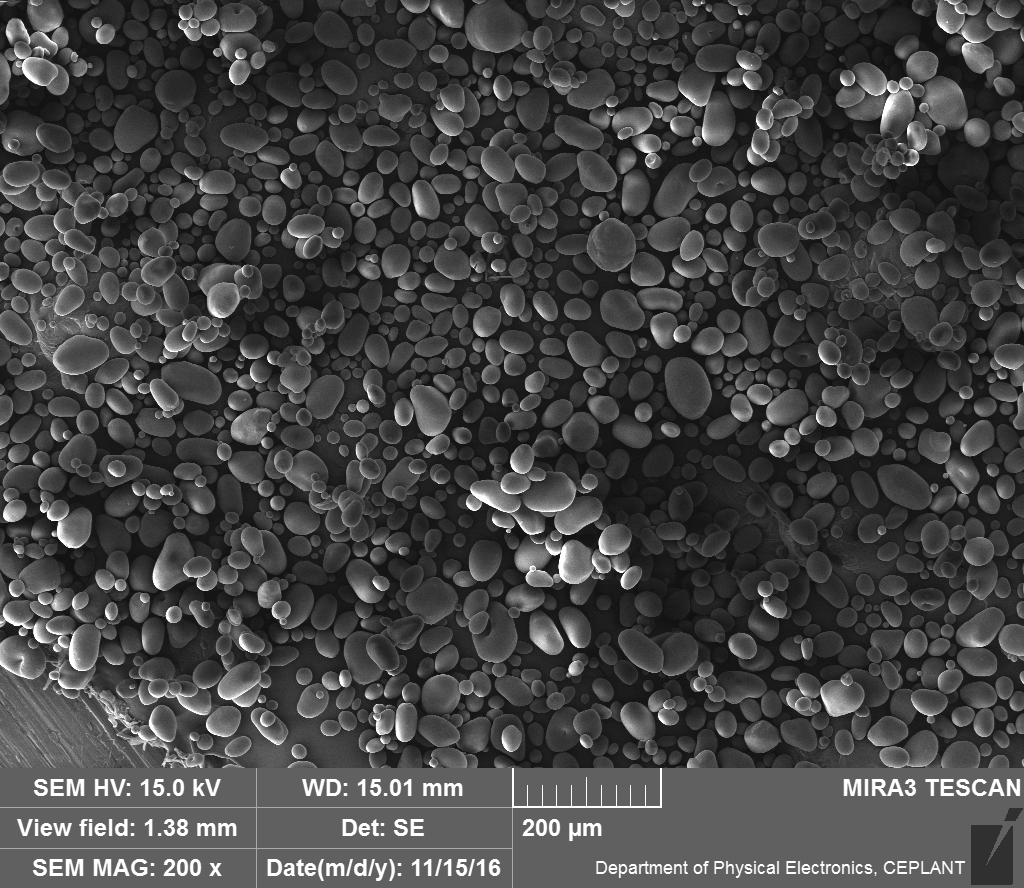 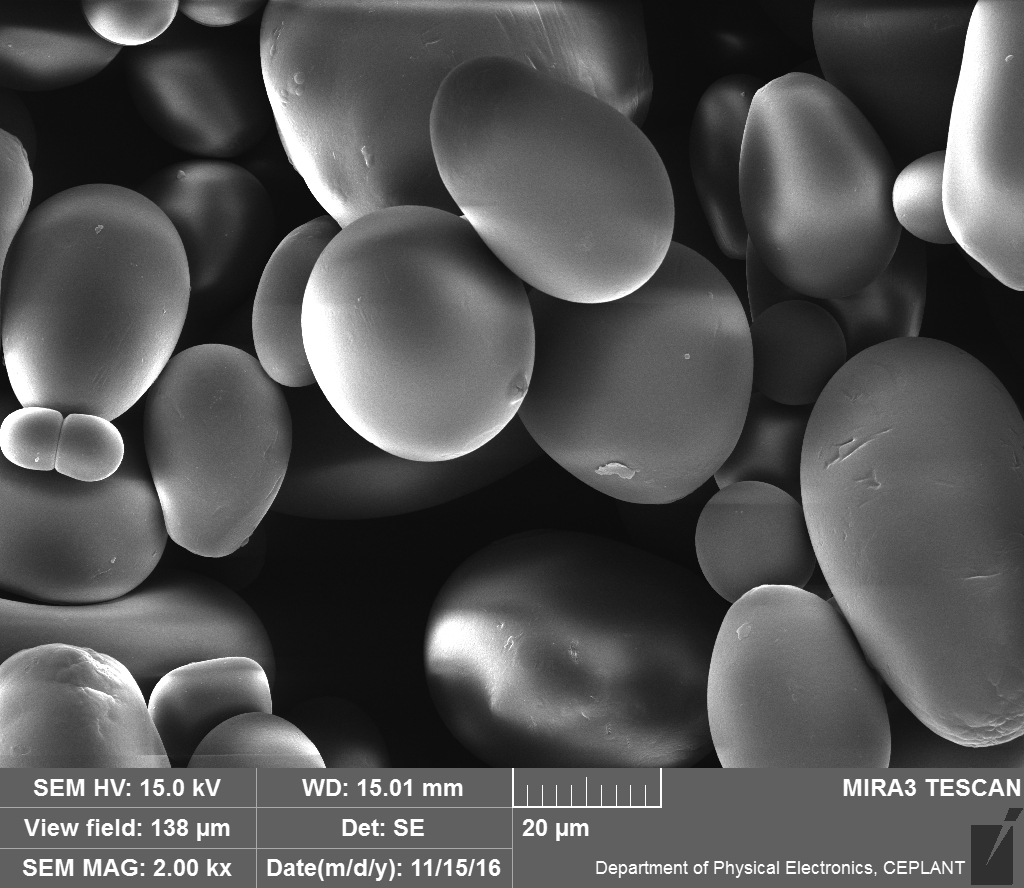 Potato Starch
January 2018/6
NATURAL POLYMERS MU SCI 6 2018
10
Starch SEM – my own Work at MU 2
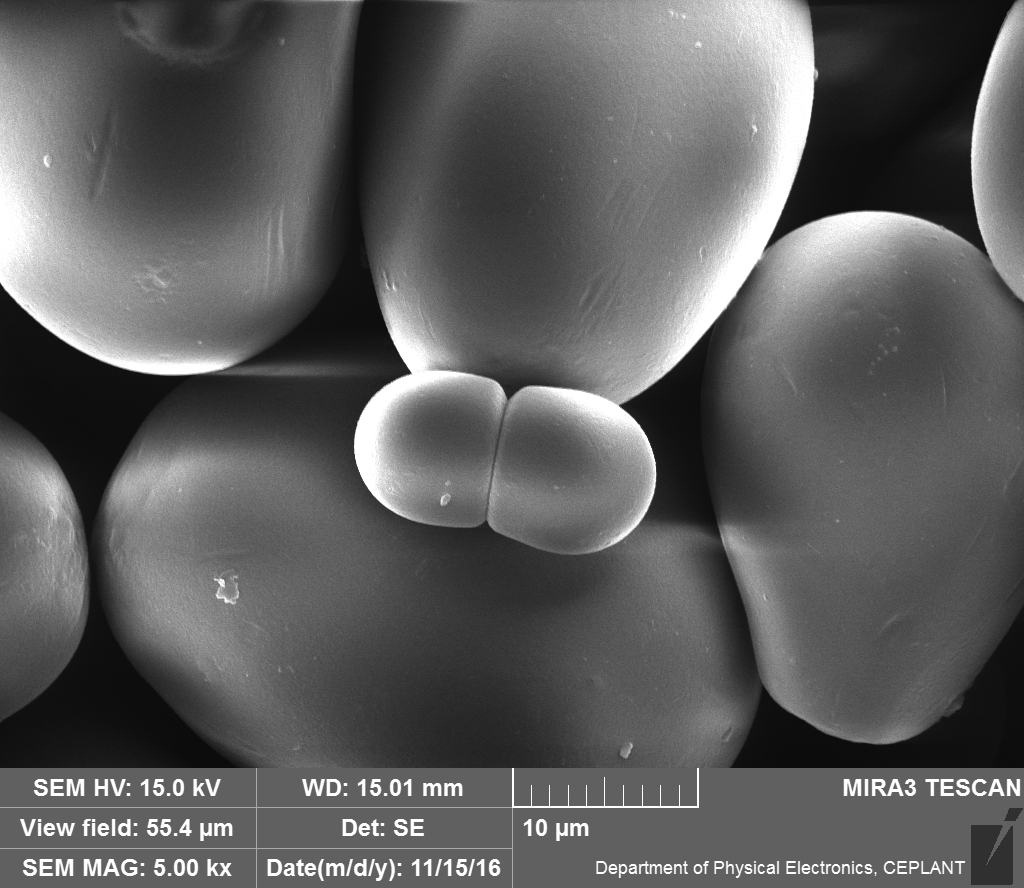 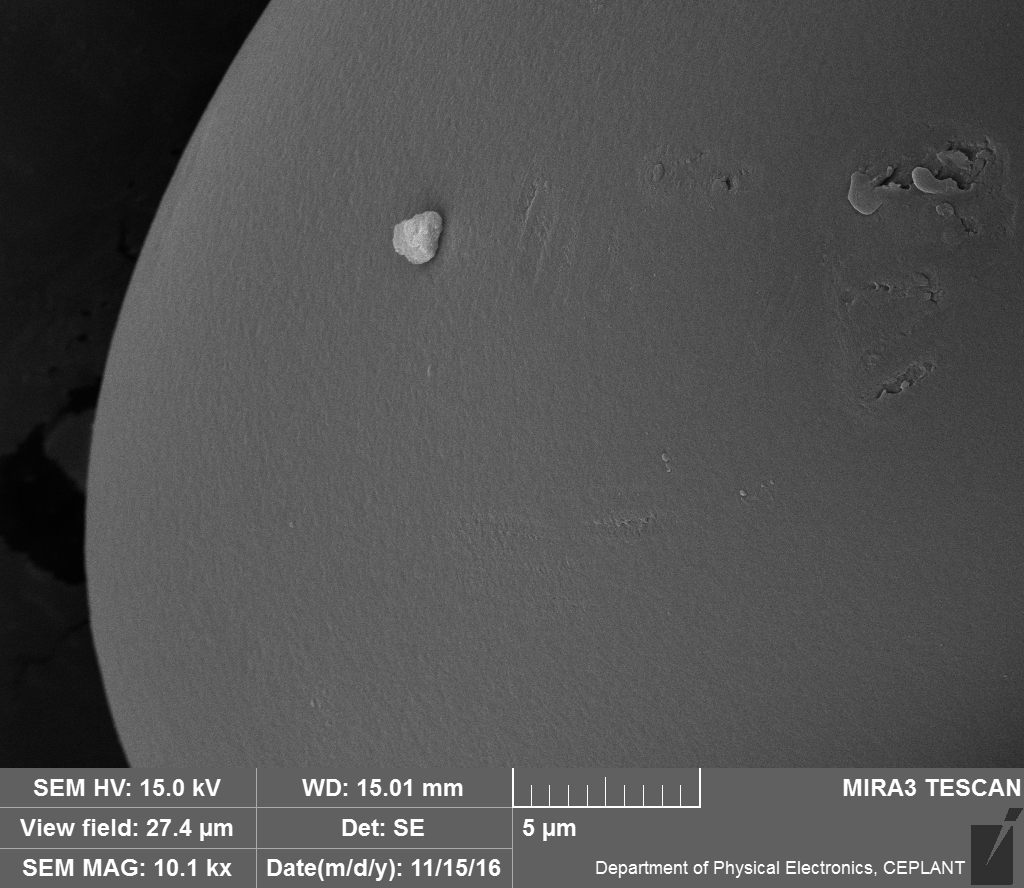 Potato Starch
January 2018/6
NATURAL POLYMERS MU SCI 6 2018
11
Starch SEM – my own Work at MU 3
Potato Starch
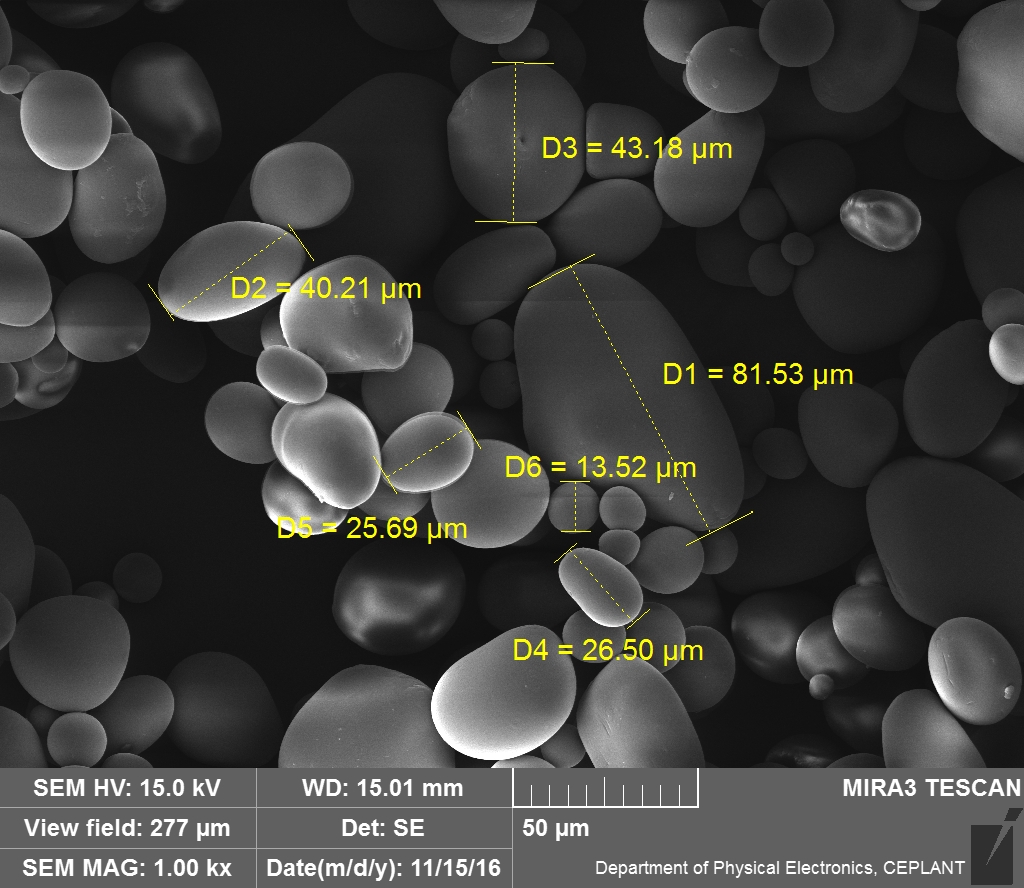 January 2018/6
12
NATURAL POLYMERS MU SCI 6 2018
Starch SEM – my own Work at MU 4
Corn (Maize) Starch
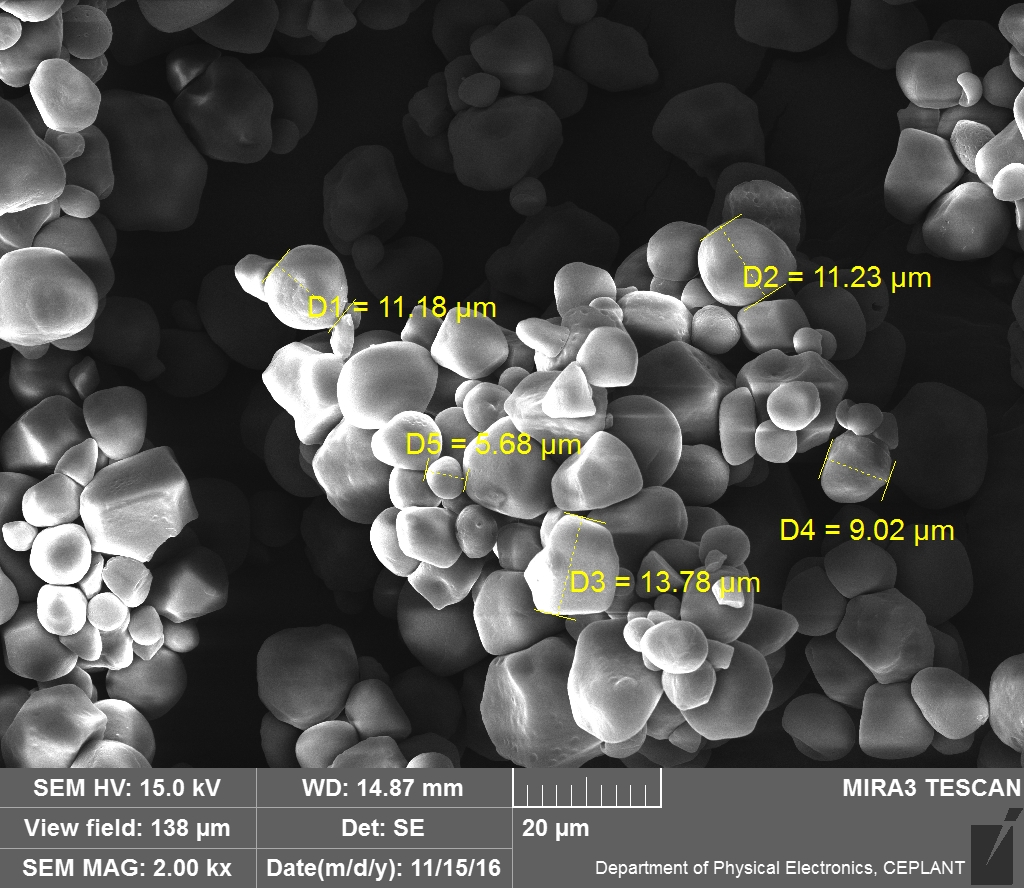 January 2018/6
13
NATURAL POLYMERS MU SCI 6 2018
Starch SEM – my own Work at MU 5
You didn't see any Surface Wrinkling, as you can see on the Pictures drawn and taken from a Literature.
The Reason IS PROBABLY  IN THAT,  because the Starch grains were not dried before taking the SEM Pictures.
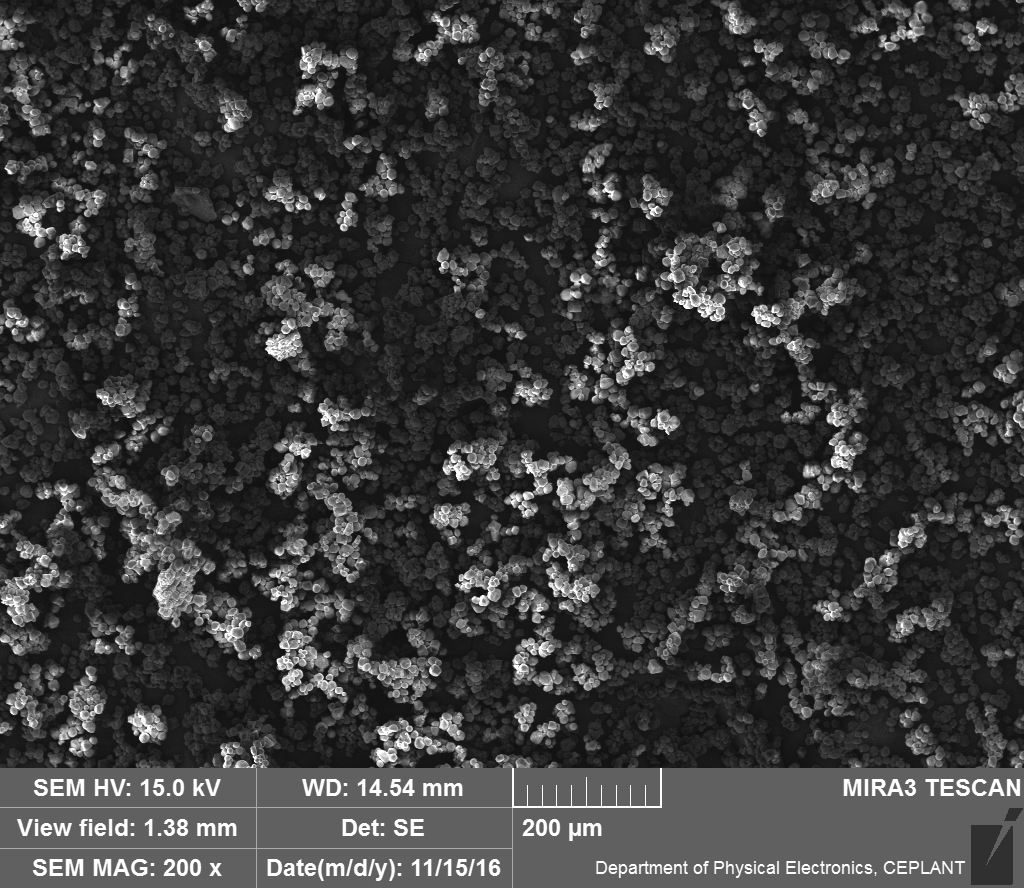 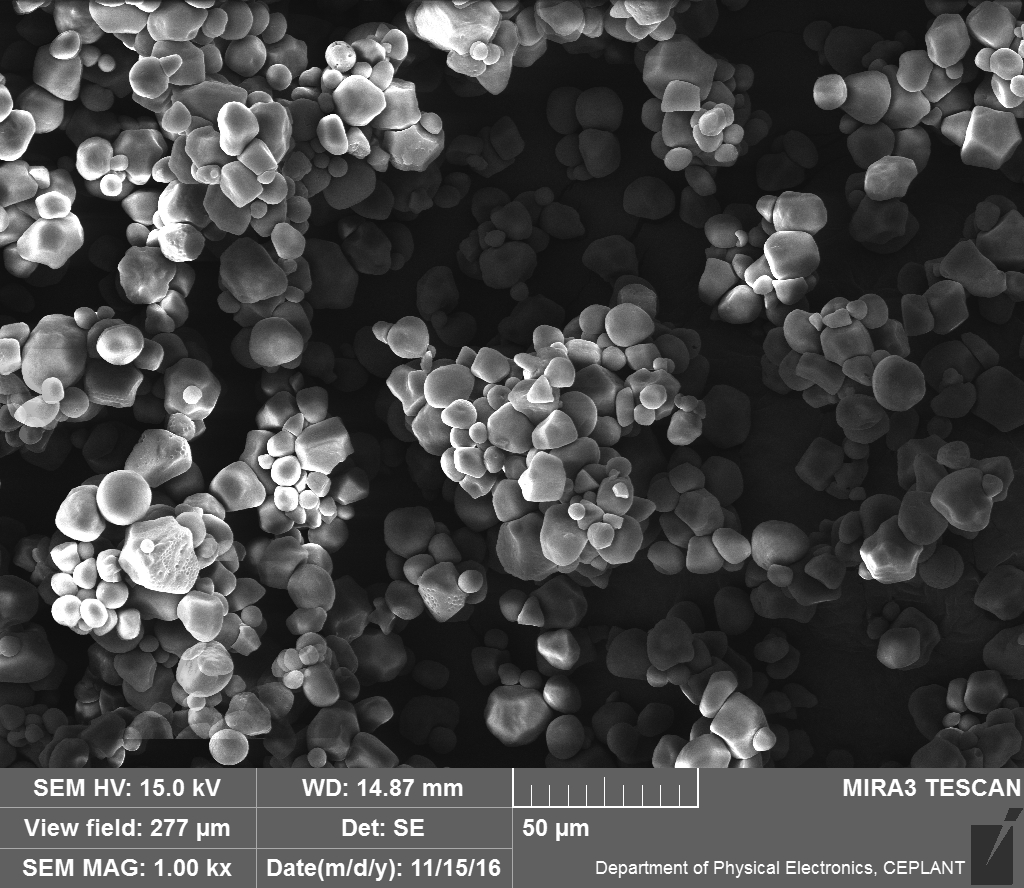 Corn (Maize) Starch
January 2018/6
14
NATURAL POLYMERS MU SCI 6 2018
Starch SEM – my own Work at MU 6
Corn (Maize) Starch
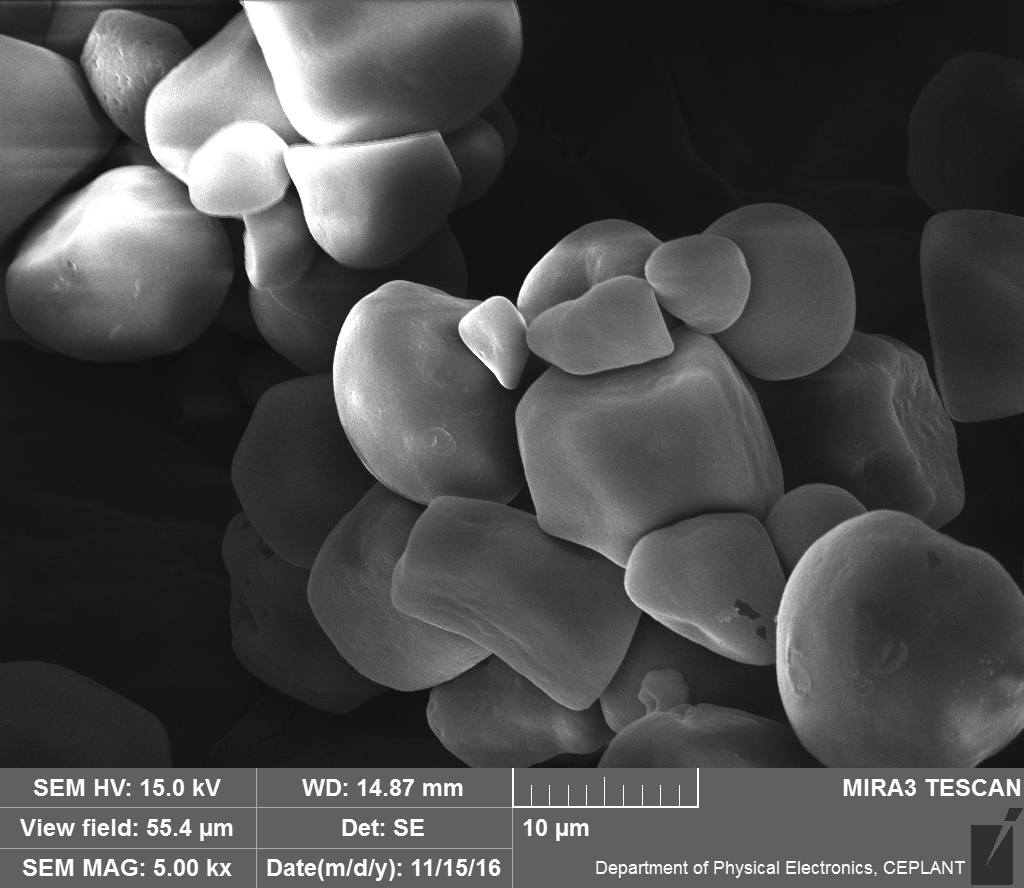 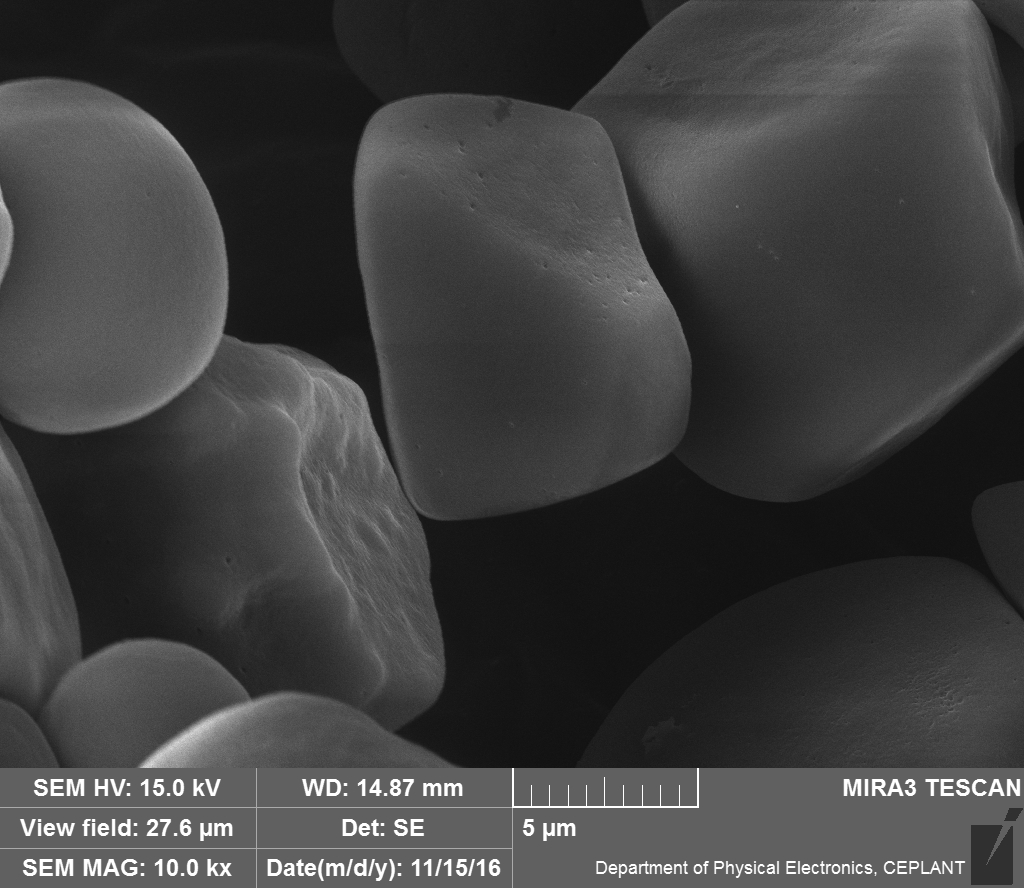 January 2018/6
15
NATURAL POLYMERS MU SCI 6 2018
Starch SEM –my own Work at MU 7
Corn (Maize) Starch X Potato Starch
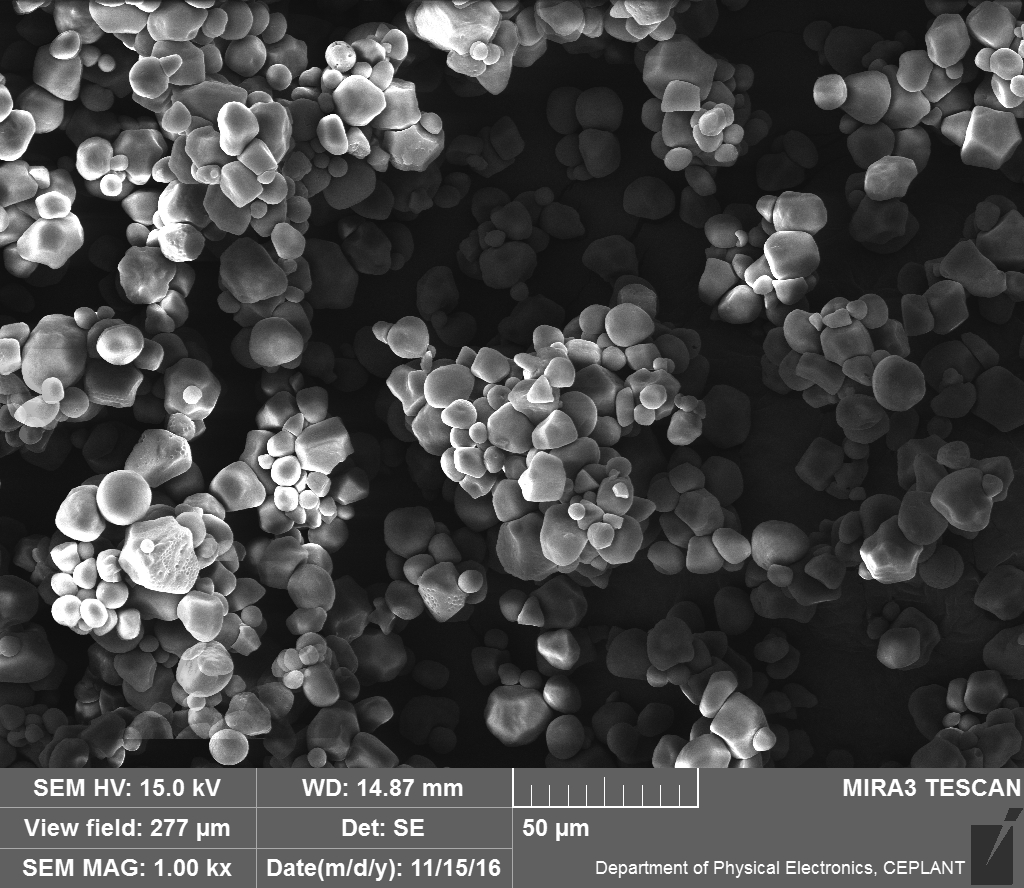 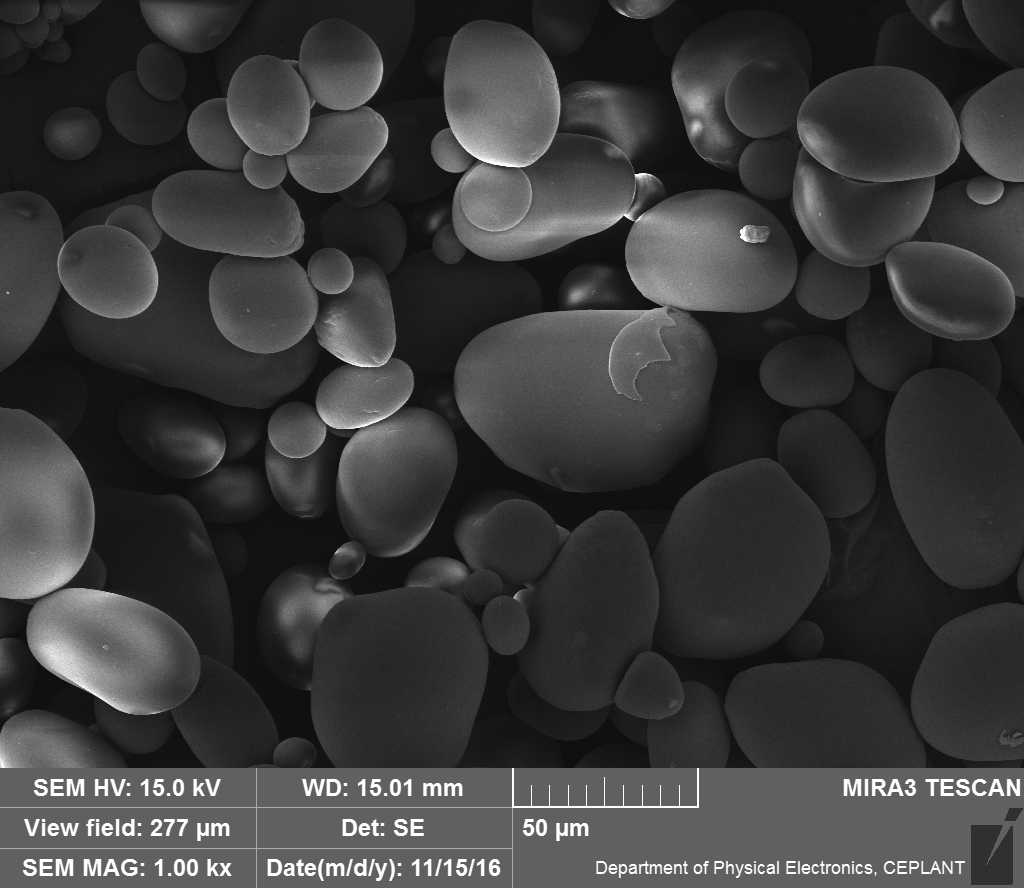 January 2018/6
16
NATURAL POLYMERS MU SCI 6 2018
Starch SEM –my own Work at MU 8
Corn (Maize) Starch X Potato Starch
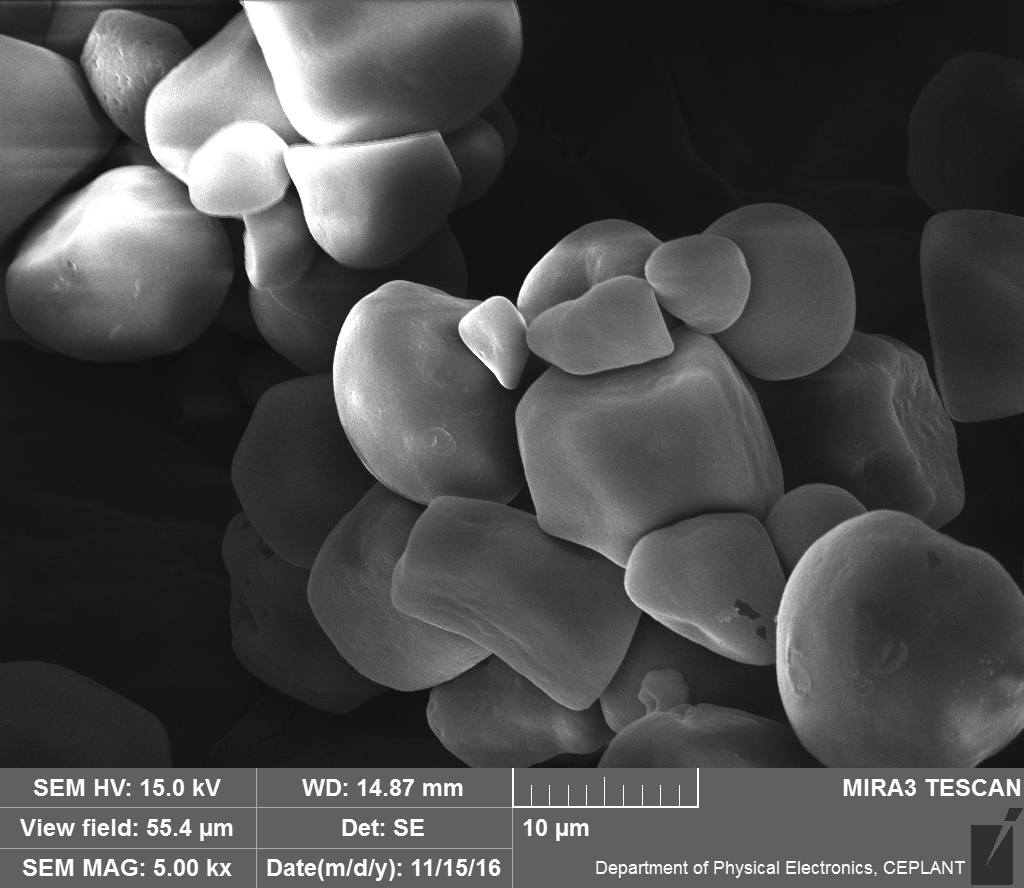 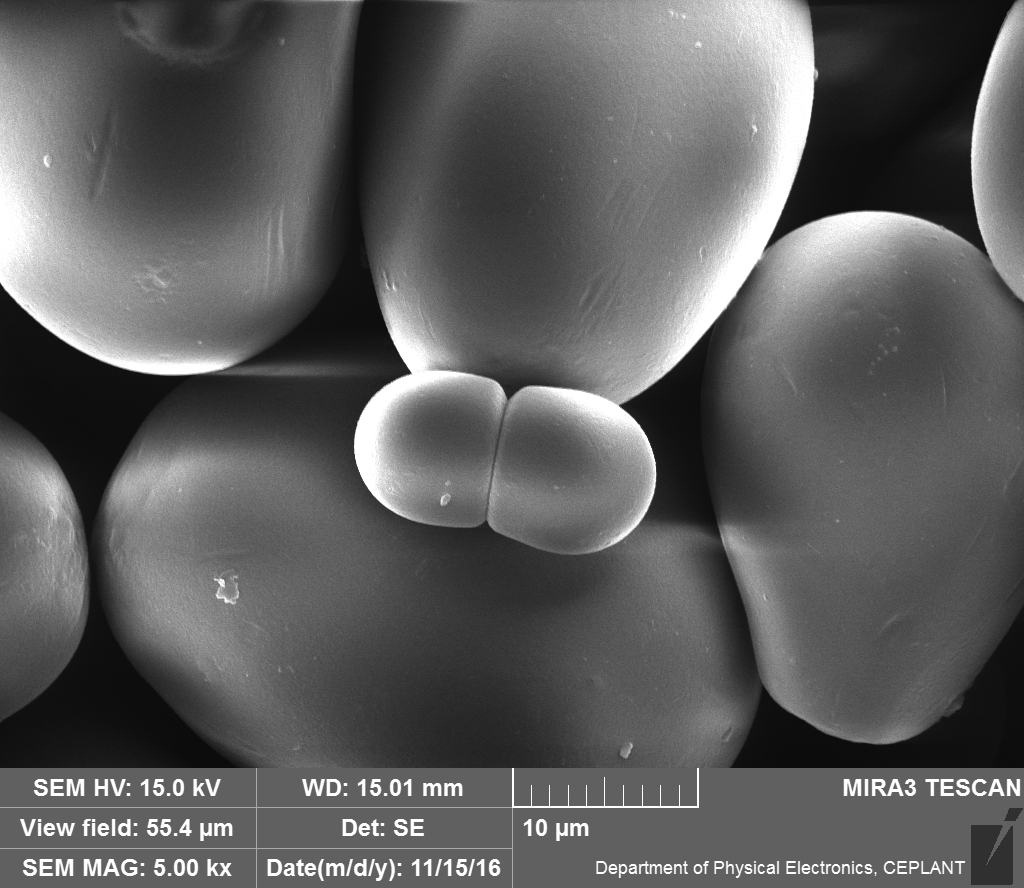 January 2018/6
17
NATURAL POLYMERS MU SCI 6 2018
Starch SEM – WHEAT (taken form Literature)
A-Grain
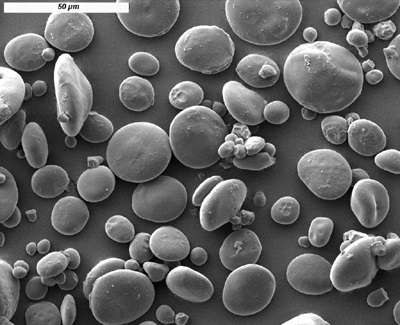 B Grain
January 2018/6
18
NATURAL POLYMERS MU SCI 6 2018
Sizes of Starch Grains (Particles)
Potato : predominantly 10 – 70 mm (BROAD Grains’ sizes distribution)
Corn: predominantly 20 mm (NARROW Grains’ sizes distribution)
Wheat: Two Sorts of Grains
Size 1 – 10 mm  > Starch B (Waste product, contains Proteins)
Size 10 – 25 mm > Starch B (PRODUCT)
Rice: predominantly approx. 5 mm (NARROW Grains’ sizes distribution)
January 2018/6
NATURAL POLYMERS MU SCI 6 2018
19
STARCH -  Production and Use (Data from the Years  1991 & 2011)
World Production (1991): 22 000 000 tons
World Production (2011): 70 000 000 tons
Corn STARCH : 15 000 000 tons
The most important plants utilized to STARCH production: CORN, Potato, Rise, Cassava
The principal STARCH Producers: USA (CORN), former USSR republics, Netherland, Germany, Poland (Potato)
Nutrition use: approx. 70 %
Modified STARCH :approx. 5 000 000 tons
World Production of the SYNTHETIC PLASTICS 
is approx 300 000 000 t/annual
January 2018/6
NATURAL POLYMERS MU SCI 6 2018
20
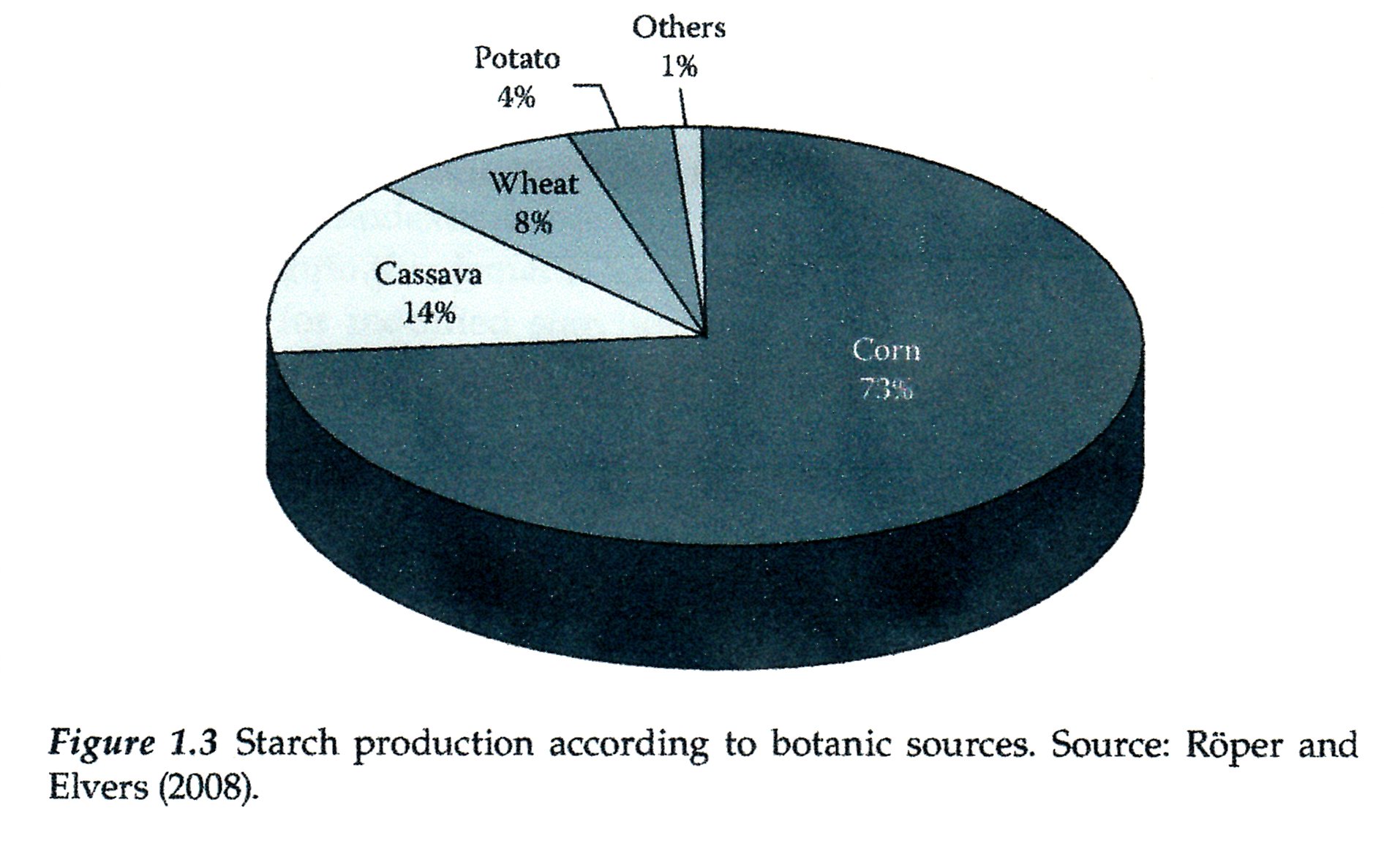 Cassava
January 2018/6
NATURAL POLYMERS MU SCI 6 2018
21
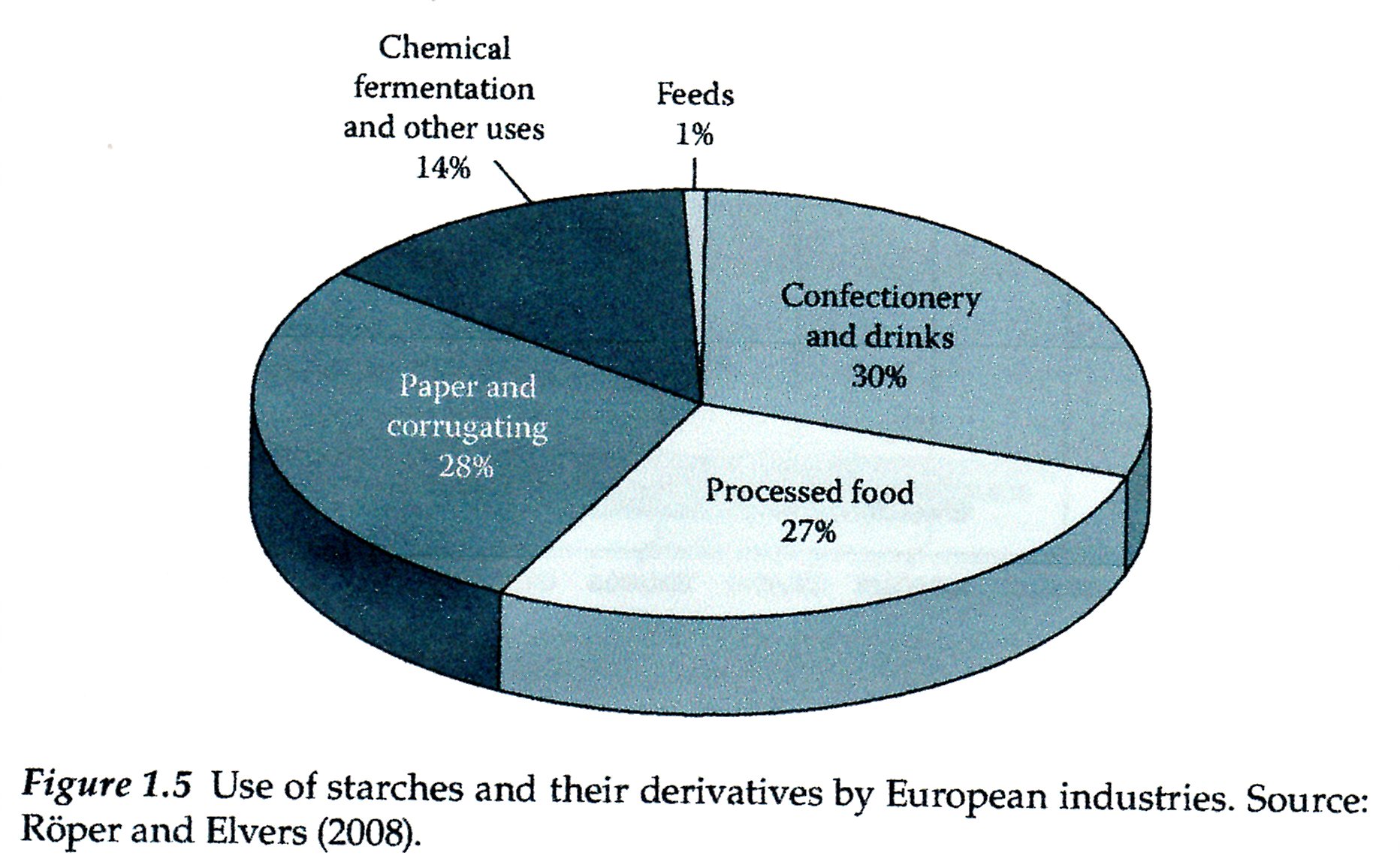 January 2018/6
NATURAL POLYMERS MU SCI 6 2018
22
World Production of the SYNTHETIC PLASTICS 
is approx 300 000 000 t/annual
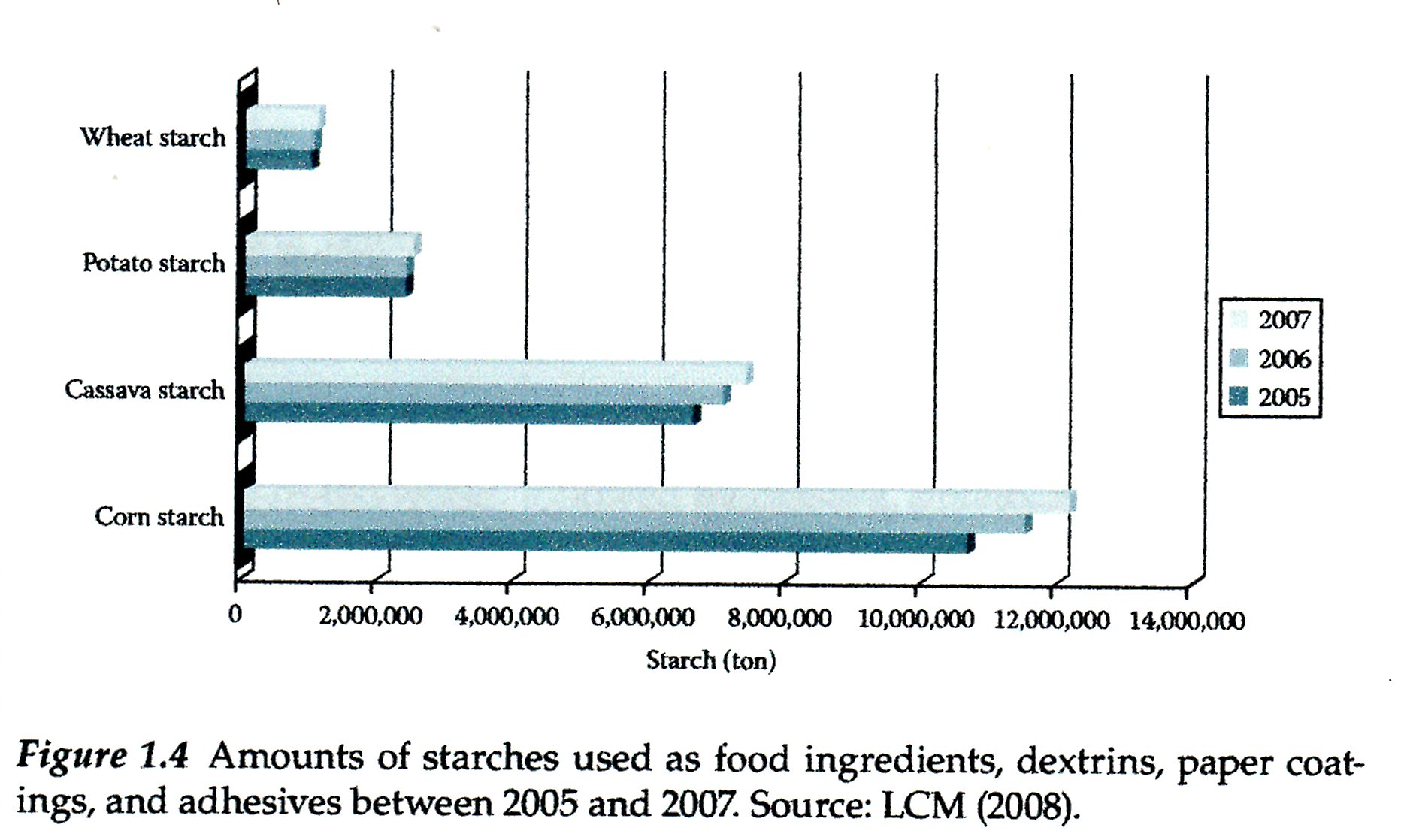 January 2018/6
NATURAL POLYMERS MU SCI 6 2018
23
STARCH -  Production from Potato 1
Potato contain 14 – 21 % w/w of Starch, which is not so much
It is possible to take approx. 4 tons of Starch from 1 ha of the Cultivated field
The Water Need is for the production, up to 3,5 – 8 m3/ton of Potato, but more modern Technologies can lower this Volume
Sušina škrobu je cca. 84 % hmot.
Ostatní složky jsou:
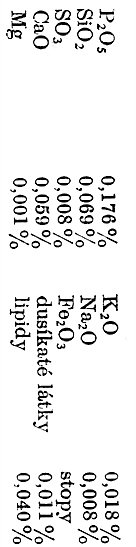 Nitrogen compounds
Lipids
January 2018/6
NATURAL POLYMERS MU SCI 6 2018
24
„Classical“ starch factory
Potato are transported by Water stream, so the Water Recycling must be done using Sedimentation Vessel to  remove the Sand and Soil
Potato Slicer (Pulper)
WASTE Water with Proteins
Second Pulping
COAGULATION
Of Proteins
Potato Pulp
Small Grain Starch
Potato Depot, 2. Washing machine, 3. Sedimentation Vessel, 4. Belt scales, 5. Potato hopper, 6. Potato slicer, 7. Centrifuge, 8. Wash out (Starch) machine, 9. Second Pulping, 10.  Potato pulp Press, 11. Centrifuge, 12. Mesh, 13. Starch size sorting (Starch refining), 14. Filter, 15. Preheating, 16. Centrifuge, 17. Roller dryer
A – Starch, B - Potato pulp, C – Clean Water, D – Waste Water, E – Dry protein, F – Liquid animal feed
January 2018/6
25
NATURAL POLYMERS MU SCI 6 2018
From the STARCH  to  ethanol
STARCH
ENZYME  from the Grain malt
Monosaccharide
 ENZYME  from the Yeast
ethanol
January 2018/6
NATURAL POLYMERS MU SCI 6 2018
26
STARCH -  Production from Potato 2
Starch factory is usually combined with Agricultural alcohol Distillery
Raw Materials for this Distillery:
Fine Fraction of Starch gained during  so called Starch size sorting (Starch refining), 
WASTE Water with Proteins gained during Centrifuging of the Starch Pulp
Potato pulp after Washing out the Starch by Water (It can be used as the Animal feed also)
January 2018/6
NATURAL POLYMERS MU SCI 6 2018
27
STARCH -  Production from Wheat
Wheat flour contains approx.  68 % w/w of Starch, what is really much,
It is possible to take approx. 4 tons of Starch from 1 ha of the Cultivated field, so it is the same Quantity as for Potato,
The Water Need is for the production, approx. 3,5  m3/ton of Wheat flour,
It is possible to utilize the Fraction B also and the Waste protein (Gluten)
Dry matter of this Starch is approx. 84 % w/w
January 2018/6
NATURAL POLYMERS MU SCI 6 2018
28
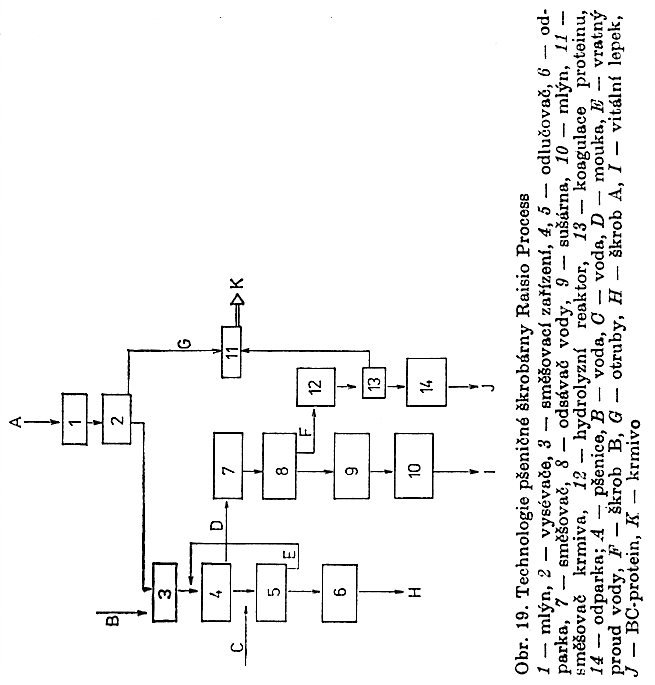 Wheat starch factory
Nothing goes to Waste here!
Small Grains B Starch are separated and are processed  in the Separate Branches I and J
Mill, 2. Washing machine, 3. Flour sifting machine, 4. Separator, 5. Separator, 6. Evaporator, 7. Mixer, 8. Water suction device, 9. Dryer, 10.  Mill, 11. Animal feed Mixer, 12. Reactor for Hydrolysis, 13. Proteins Coagulation, 14. Evaporator
A – Wheat, B - Water, C – Water, D – Flour, E – Water returning Stream, F – Starch, G -  Wheat middlings, H – Starch, I – Gluten, J – Protein, K - Animal feed
January 2018/6
NATURAL POLYMERS MU SCI 6 2018
29
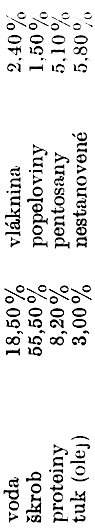 STARCH -  Production from Corn
Corn Grain for the Starch production has the following Composition:
Water 
Starch
Proteins
Oil
Fibre  
Ash 
Pentosans
Other
The Varieties has been cultivated, containing either mostly AMYLOSE  or mostly AMYLOPECTIN
The Top Varieties having in the Grain up to 90 % w/w of Starch
The Water Need is for the production ( m3/ton of Corn) – I do not know
Dry matter of this Starch is approx. 84 % w/w
January 2018/6
NATURAL POLYMERS MU SCI 6 2018
30
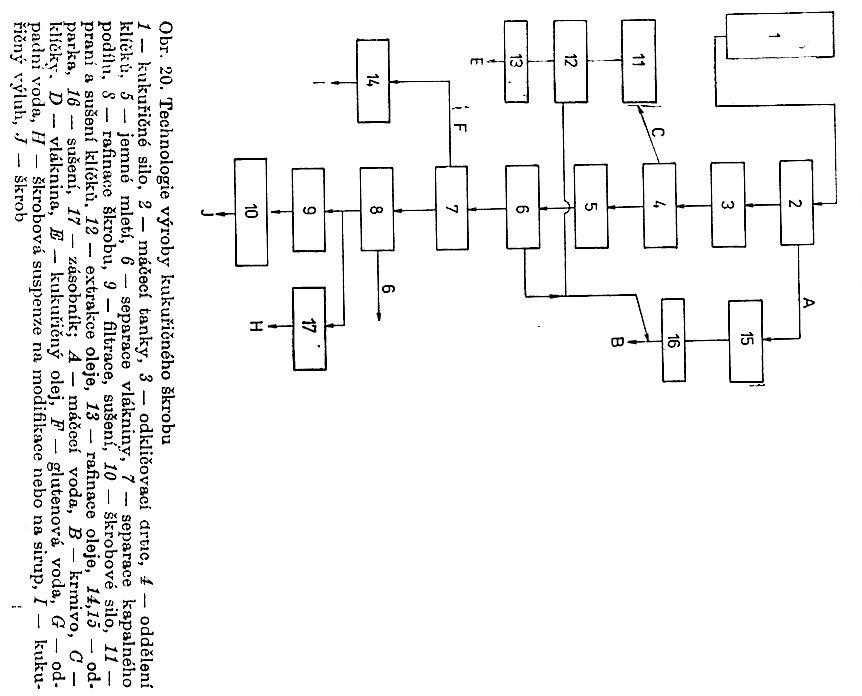 Corn starch factory
Very similar to Wheat starch factory, up to SOAKING
Nothing goes to Waste here!
Corn grain silo, 2. Soaking tank, 3. Sprout removing & Milling machine, 4. Sprout processing block, 5. Fine milling, 6. Fibre separation, 7. Liquid part separation, 8. Starch size sorting (Starch refining), 9. Filtration & Dryer, 10.  Starch silo, 11. Sprout washing & Dryer, 12. Oil extraction, 13. Oil refining, 14.&15. Evaporator, 16. Drying, 17. Hopper
A – Soaking Water, B - Animal feed, C – Sprout, D – Fibre, E – Corn oil, F –Gluten Water, G - Waste Water, H – Starch Suspension for Modification or Syrup, I – Corn eluate (infusion), J – Starch
January 2018/6
31
NATURAL POLYMERS MU SCI 6 2018
Starch Products for Food Industry
Sweets, Jam and Marmalade, Drinks, Bakery products, Pastry etc.
Milk Products, Meat Products, Soup (especially dehydrated), Sauce, Salad  dressing etc.
Ice cream, Children's nutrition …
January 2018/6
NATURAL POLYMERS MU SCI 6 2018
32
Starch Products for NONFood Industry
Paper Industry
SIZING in the MaSS (MATTER), 
SURFACE SIZING, 
pasting & painting 
TEXTILE Industry
Slashing, Printing, Final treatment, …..
Gluing
Paperboard, Corrugated paperboard, Multilayer bags, Lamination, ………….
January 2018/6
NATURAL POLYMERS MU SCI 6 2018
33
STARCH versus CELULLOSE 1
They differ in the Position of –ch2oh toward to
-oh
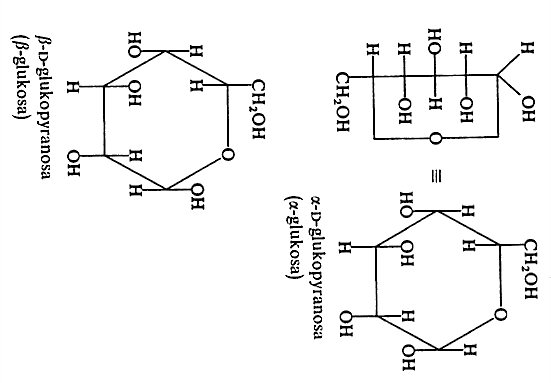 STARCH is the a-D-glukopyranose polymer
Dextrose
CELULLOSE  is  the  b-D-glukopyranose polymer
January 2018/6
NATURAL POLYMERS MU SCI 6 2018
34
STARCH versus CELULLOSE 2
Notice the Position of the Bond via Oxygen between the  Glucose Units
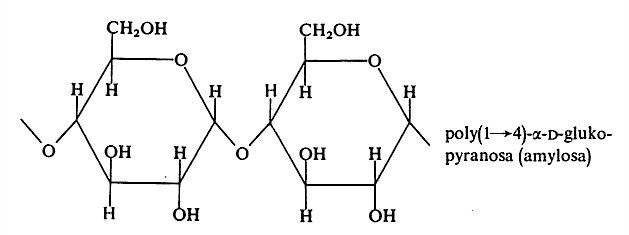 C4
STARCH
C1
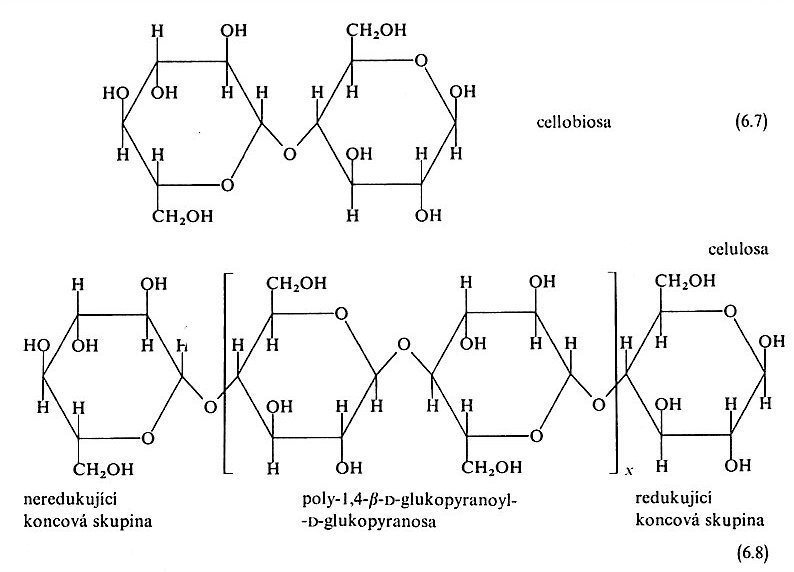 CELULLOSE
C4
Initial NONreducing unit
End reducing unit
C1
January 2018/6
NATURAL POLYMERS MU SCI 6 2018
35
STARCH (amylose - linear)  versus CELULLOSE 3
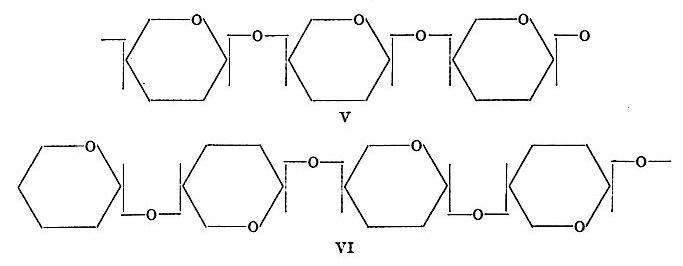 January 2018/6
NATURAL POLYMERS MU SCI 6 2018
36
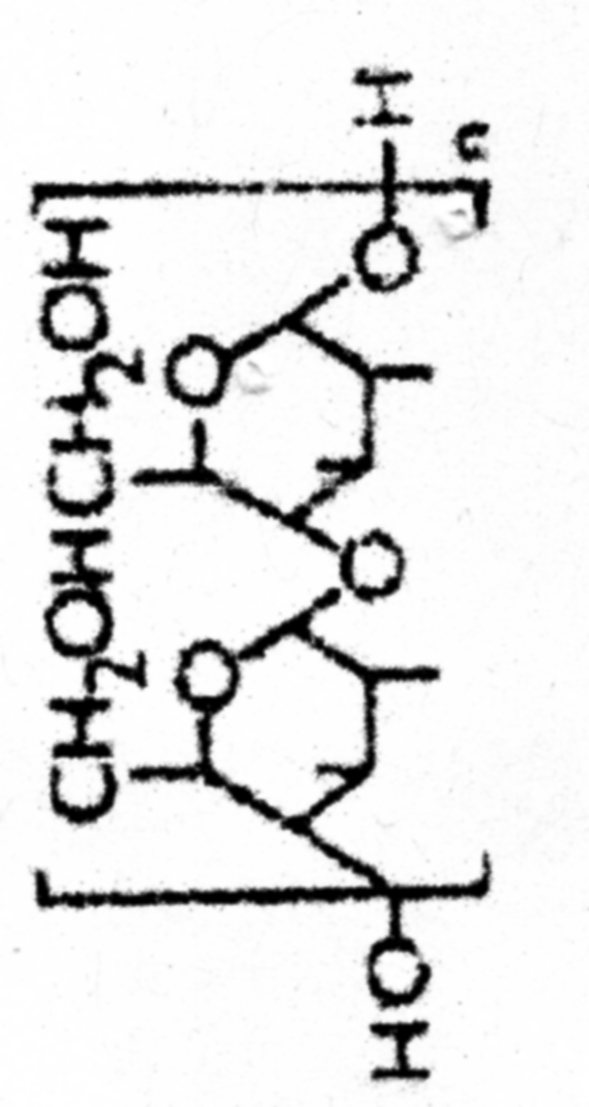 STARCH
STARCH versus CELULLOSE 4
n = 1 > (1®4)-a-D-glukopyranosyl 1-a-D-glukopyranose Ţ MALTOSE
n = 150 ….. 500 AMYLOSE
n = 550 ….. 7500 AMYlopeCtin, Branching (1®6) on the approx. Each 8 to 10 GLUCOSE  unit
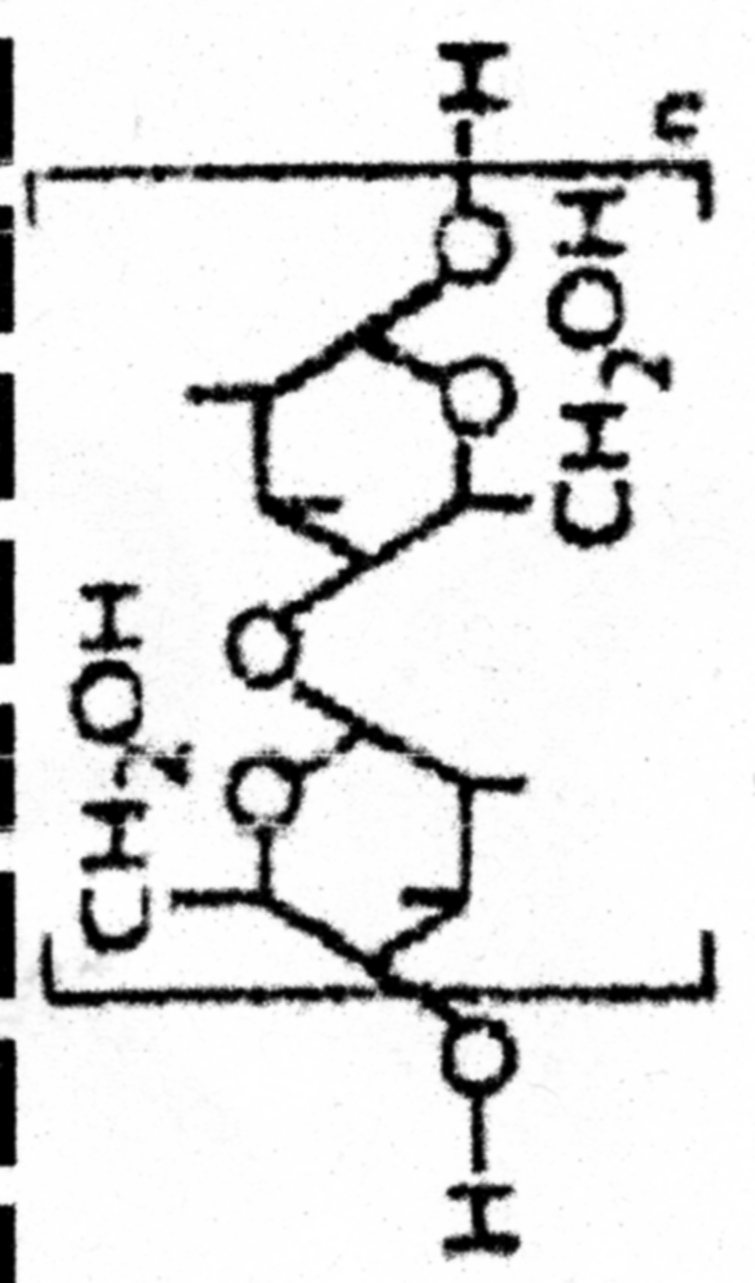 n = 1 > (1®4)-b-D-glukopyranosyl 1-b-D-glukopyranose ŢCELOBIOSE
n = 1000 ….. 7000 CELULLOSE
CELULLOSE
NATURAL POLYMERS MU SCI 6 2018
37
AMYLOSE & AMYLOPECTIN 1
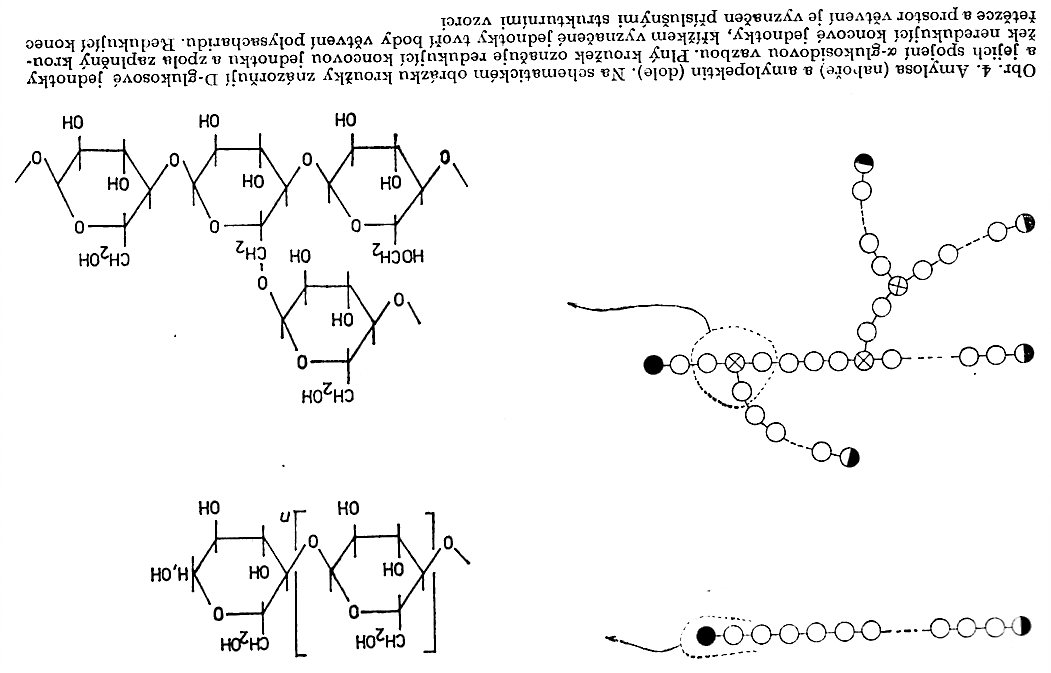 AMYLOSE
AMYLOPECTIN
AMYLOSE (Picture up)
AMYLOPECTIN (Picture down)
Initial NONreducing unit
End reducing unit
Point of Branching
January 2018/6
NATURAL POLYMERS MU SCI 6 2018
38
Separation AMYLOSE  - AMYLOPECTIN 2
Selective enzymatic break down AMYLOPECTIN to Saccharide
Different Solubility of the AMYLOPECTIN and AMYLOSE
Mixture of DMSO + Water > Different Solubilities 
Water + NaOH > salt out by NaCl > AMYLOSE in the Solution and  AMYLOPECTIN forms the Gel (Separation takes a longer time)
January 2018/6
NATURAL POLYMERS MU SCI 6 2018
39
Isolation (Separation) of AMYLOSE and AMYLOPECTIN
Laboratory instructions
Principle
Starch is a universal storage Polysaccharide of Plants. It is present in the Form of Starch grains there.  There is high Concentration of the Starch in some parts of Plants (Potato tuber, Corn Grain etc.). The Grains are formed from two Structures. AMYLOSE - linear polymer and AMYLOPECTINE - branched polymer. These Polymers is possible to separate on the basis of their different Solubility
Isolation (Separation) of AMYLOSE from AMYLOPECTIN
Pour to the Beaker of Volume 1000 cm3 360 cm3 0,2 mol.dm-3 of the NaOH solution in Water, 75 cm3. Add 5,3 g of the dry Starch mixed in 35 cm3 in Water and at Temperature 25 °C mix (stir) by glass Stick up clarifying the Solution. Add 125 cm3 of the NaCl Solution (5 % w/w) and neutralize by HCl Solution up to pH 6 – 7. Check the pH Value by test paper. Leave the system stay at laboratory Temperature 20 hours, avoid Sun light. AMYLOPECTIN is separated on the Bottom as the Gel, AMYLOSE remains in the Solution.
It is possible to call this as the „salt out “. It is visible influence of ions on the polymer solubility.
REMARK: The separated AMYLOPECTIN is possible filter out and AMYLOSE precipitate as the Complex with Butanol. Add 12,5 ml of Butanol to 100 cm3 of the AMYLOSE Solution and leave it stay for 2 hours.
January 2018/6
40
NATURAL POLYMERS MU SCI 6 2018
AMYLOSE  & AMYLOPECTIN 3SIMILARITY TO Polyethylenes
LDPE
HDPE
Branched
Higher Melt elasticity
Linear
LOWER Melt elasticity
AMYLOSE
AMYLOPECTIN
Linear
LOWER Melt elasticity in the Mixture of Starch - Glycerol
Branched 
Higher Melt elasticity in the Mixture of Starch - Glycerol
January 2018/6
NATURAL POLYMERS MU SCI 6 2018
41
AMYLOSE  - AMYLOPECTIN 4
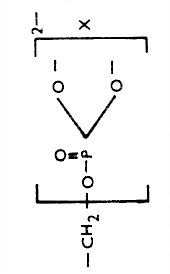 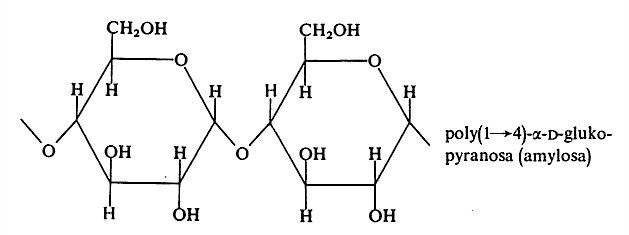 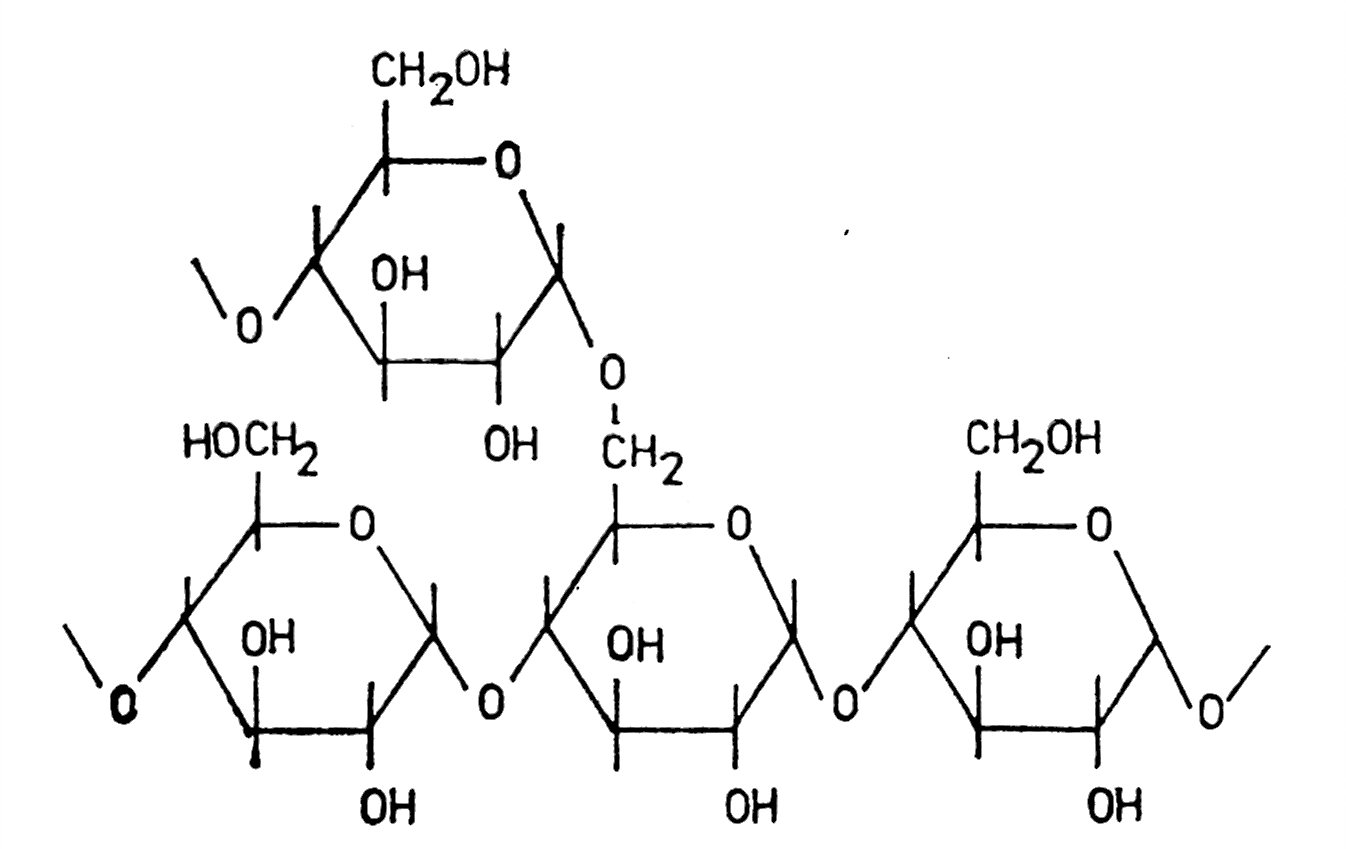 The Orthophosphoric acid could be bound on  AMYLOPEKTIN, especially in the Potato starch. 
The Cations (K+, Ca+2, Mg+2 etc.) have then influence on the Viscosity of the Water solutions and/or Gels.
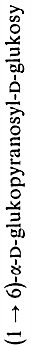 January 2018/6
NATURAL POLYMERS MU SCI 6 2018
42
AMYLOSE  - AMYLOPECTIN 5
According to Literature: Radley, J.A. (Editor): Starch and its Derivatives, Chapman and Hall, London 1968
January 2018/6
NATURAL POLYMERS MU SCI 6 2018
43
AMYLOSE  - AMYLOPECTIN 6
Any case, these Figures are HIGH, at Level (Rank equally ) Synthetic polyolefis (PE, PP)
January 2018/6
NATURAL POLYMERS MU SCI 6 2018
44
AMYLOSE  & AMYLOPECTIN 7
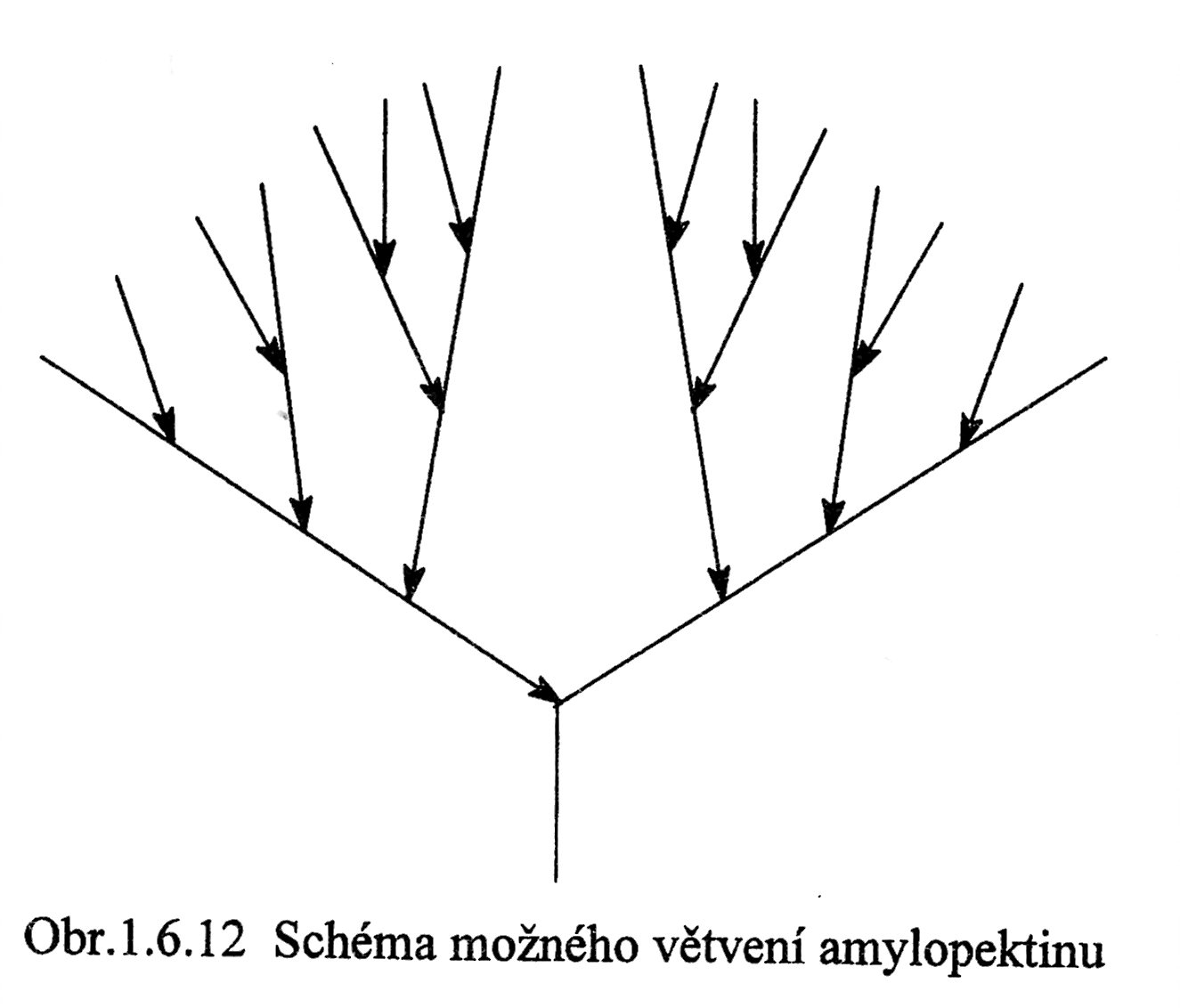 This Picture concerns
WATER SOLUTIONS!
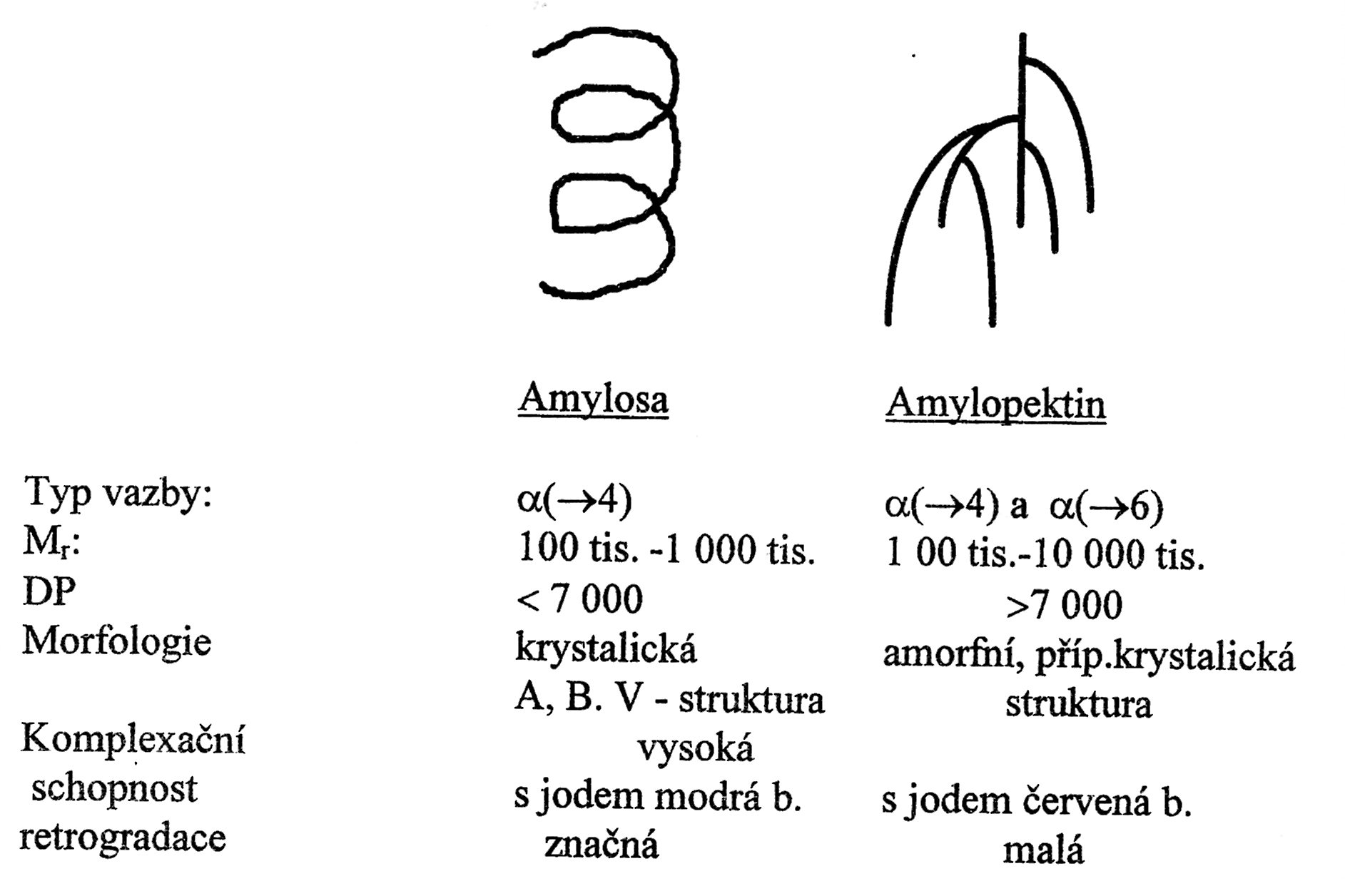 A possible structure of the AMYLOPEKTIN branching
AMYLOPECTIN
AMYLOSE
RETROGRADATION =  from a Gel and/or Solution is precipitated  POLYMER
January 2018/6
NATURAL POLYMERS MU SCI 6 2018
45
AMYLOSE  & AMYLOPECTIN 8
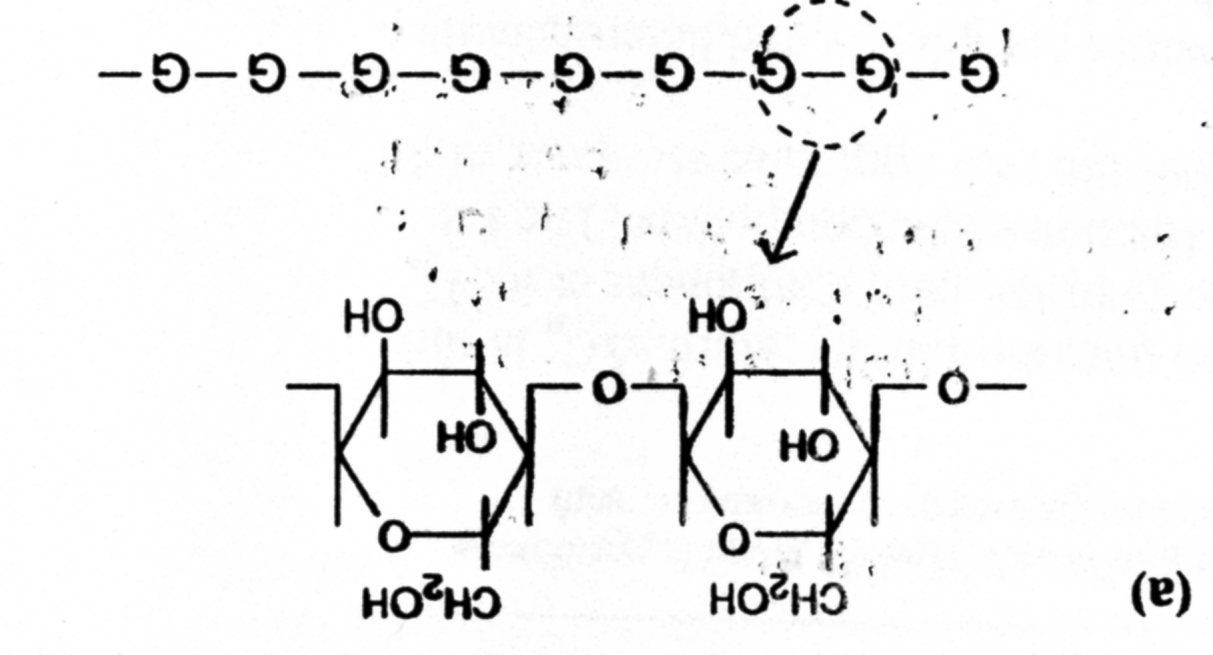 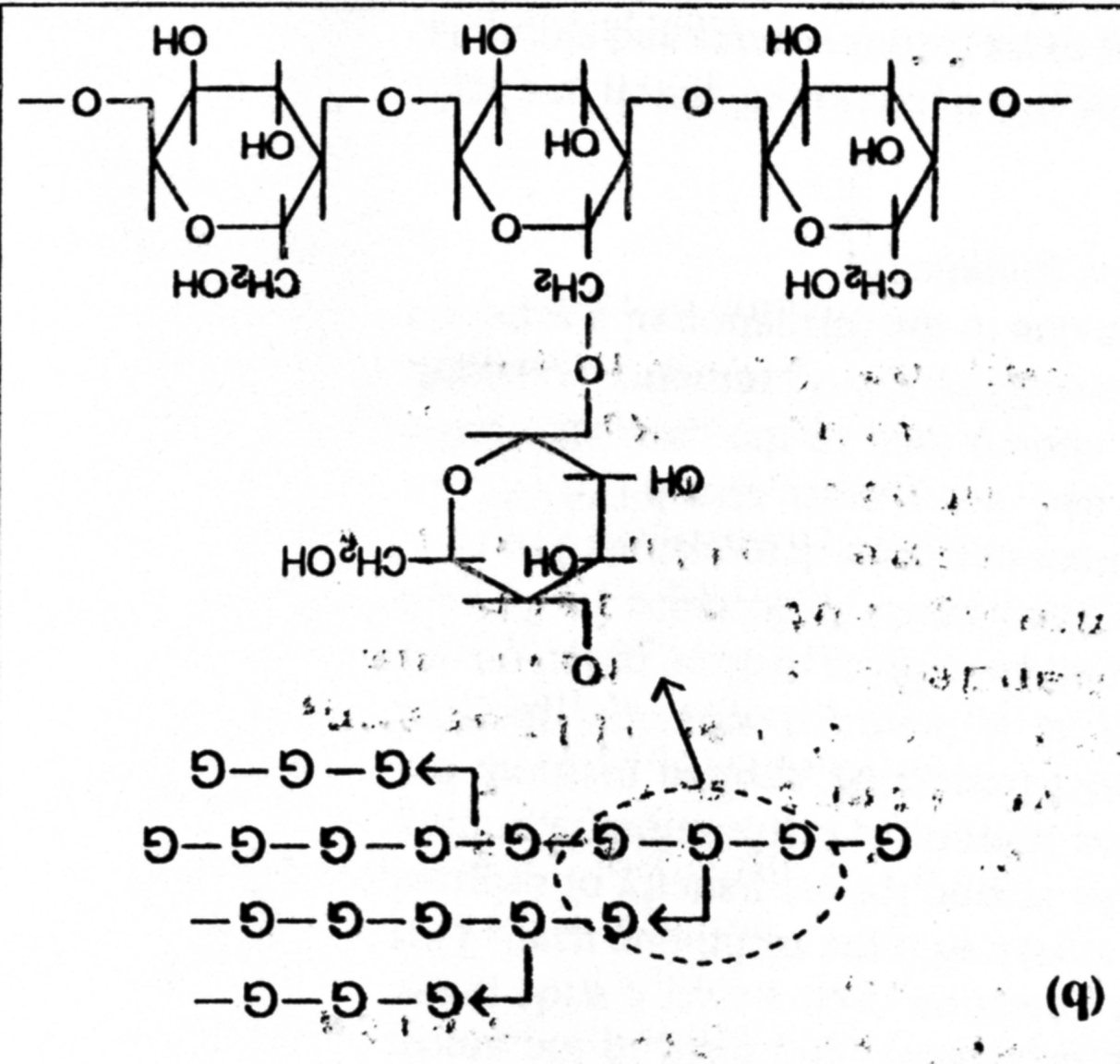 G – glucose unit
January 2018/6
NATURAL POLYMERS MU SCI 6 2018
46
AMYLOSE  & AMYLOPECTIN 9
AMYLOPECTIN usually prevails in Ratio 4/1
 AMYLOPECTIN does not give BLUE Colour with Iodine
 Some Starches, e.g. Pea Starch, contain  AMYLOSE only
 The other Starches, e.g. Corn cultivar called Waxy Corn (Maize), have MYLOPECTIN only
 AMYLOPECTIN has higher MW
 ……………….
January 2018/6
NATURAL POLYMERS MU SCI 6 2018
47
Starch MWD 1 (method GPC)
OXIDATION  CRAKS THE MAIN CHAIN > MW LOWERING
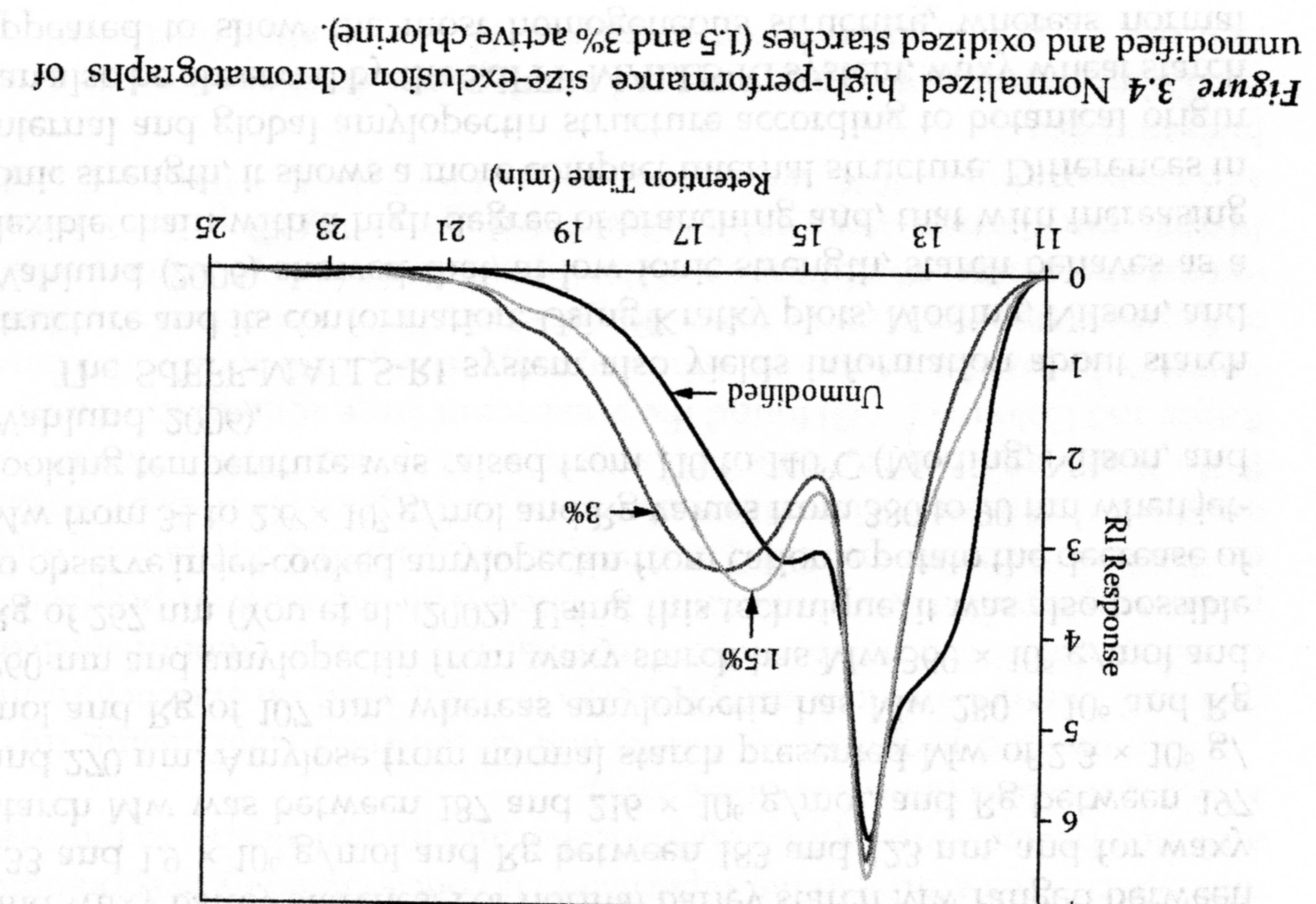 January 2018/6
NATURAL POLYMERS MU SCI 6 2018
48
Starch MWD 2 (method GPC)
What can be done by DMSO, I do not know!
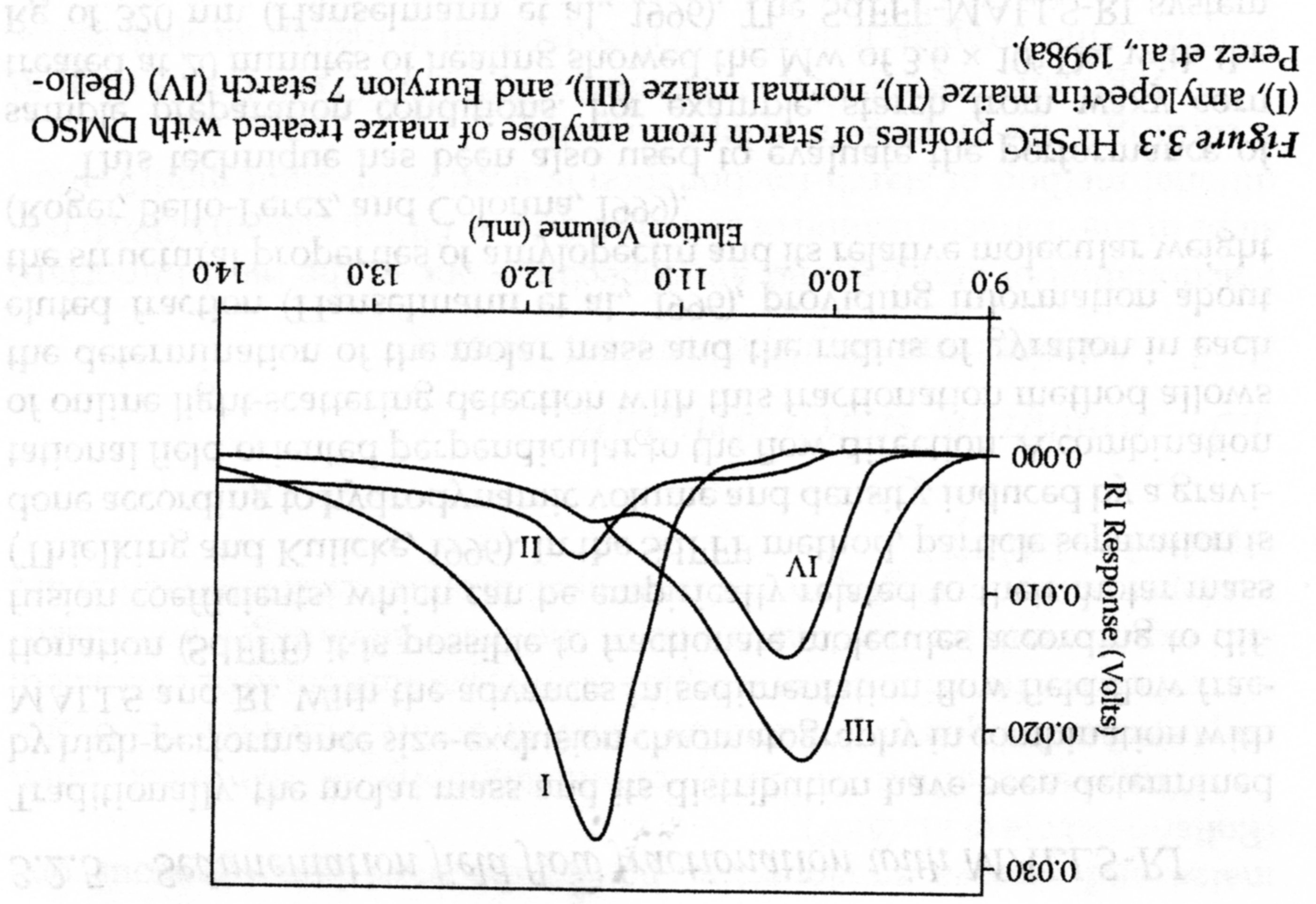 VARIOUS Starches > VARIOUS MWD
January 2018/6
NATURAL POLYMERS MU SCI 6 2018
49
Starch MWD 3
VARIOUS Starches > almost the Same MWD
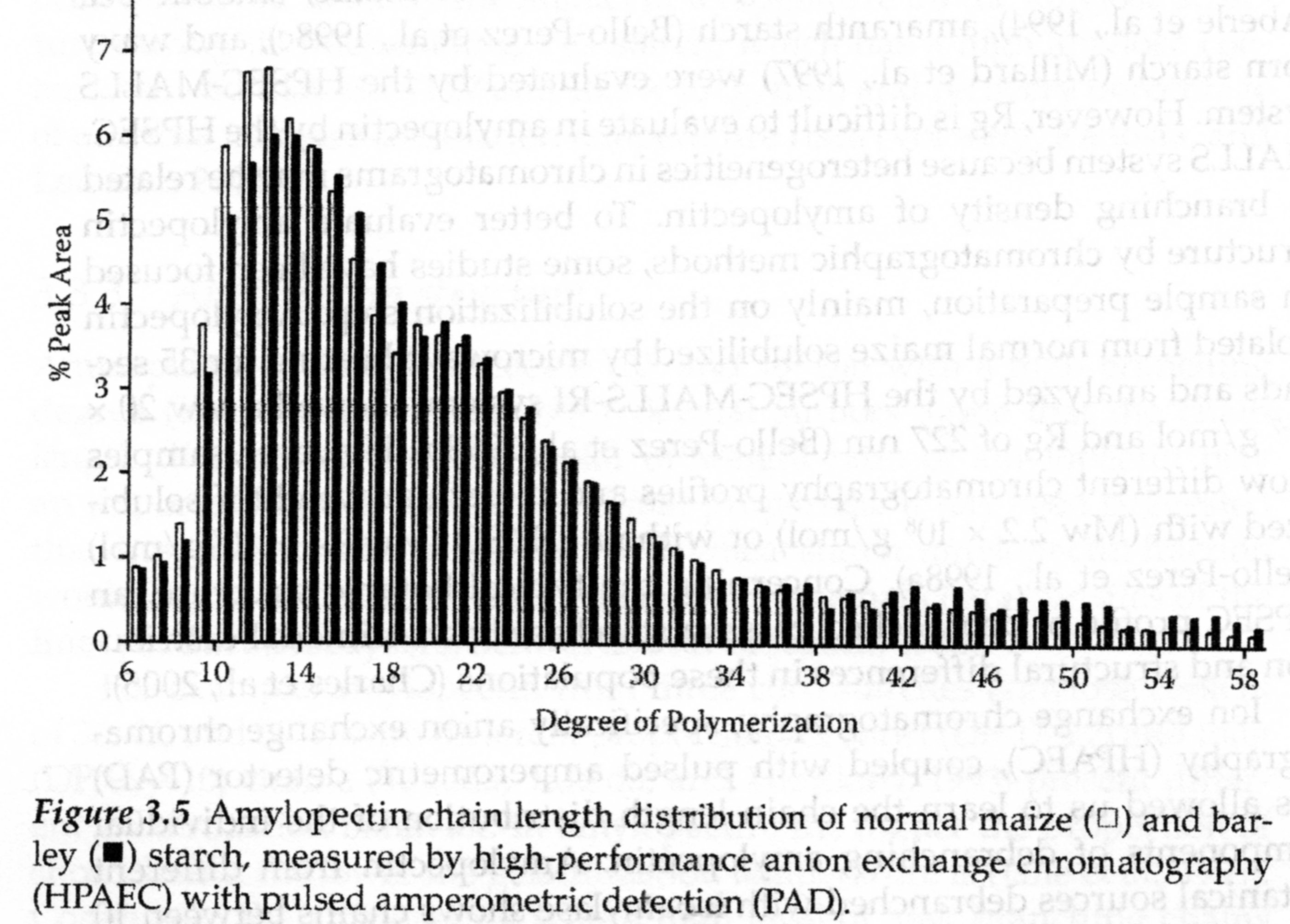 Starch is the je NATURAL POLYMER  And so MWD is different for the same Plants’ Sources
January 2018/6
NATURAL POLYMERS MU SCI 6 2018
50
Possible deposition of the Fats molecules in the Cereal Starch
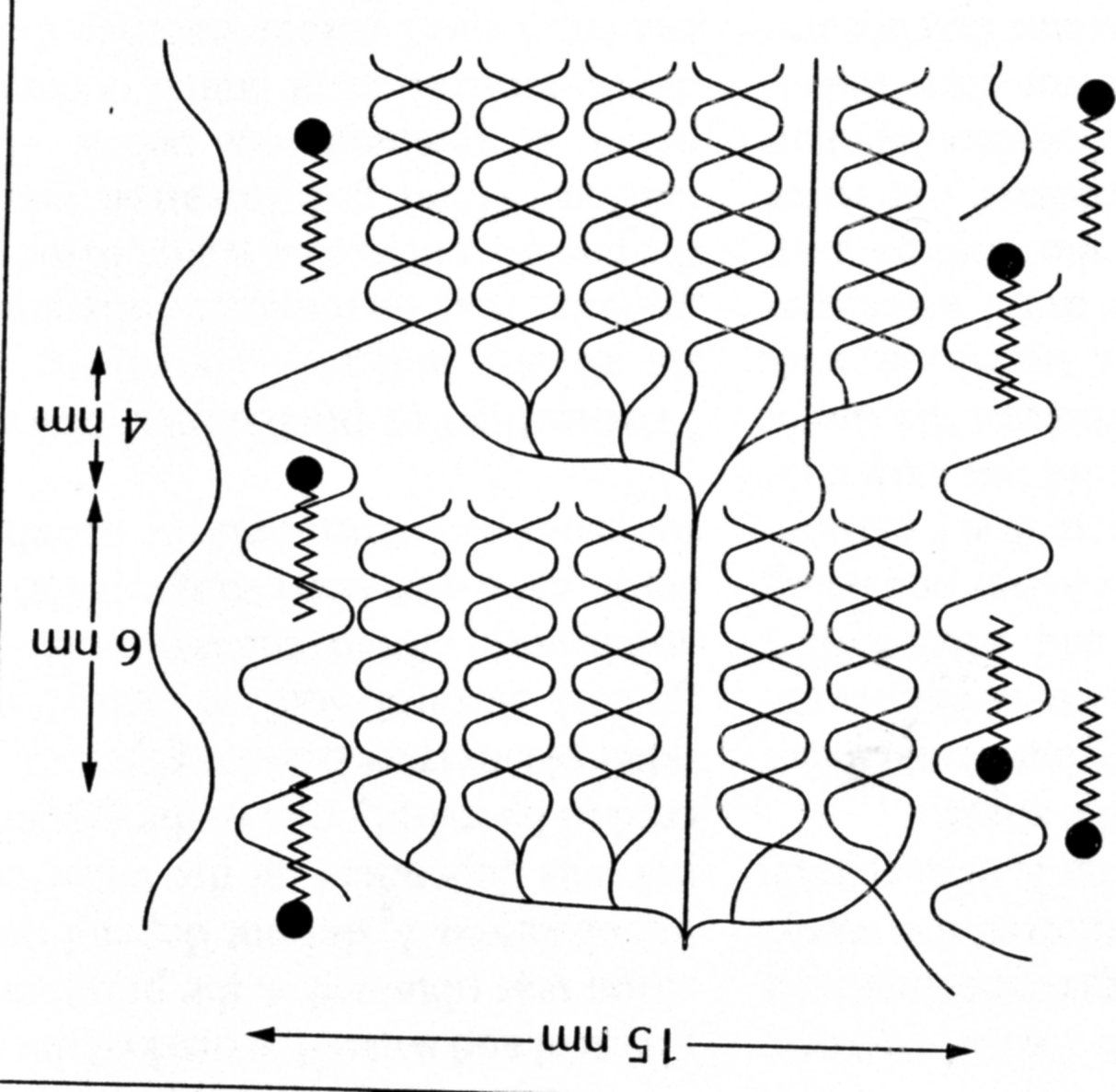 Molecule of Fat  in the Amylose helix
I do not like this Scheme, because Fats are  TRIGLYCERIDES and here is only one Helix!
There is not enough Space in the Helix of Amylose!
January 2018/6
NATURAL POLYMERS MU SCI 6 2018
51
supramolecular STRUCTURE of STARCH
Crystalline parts are permeated by and connected by Amorphous parts (NONCrystalline ), as it is in  synthetic SEMIKRYSTALLINE polymers
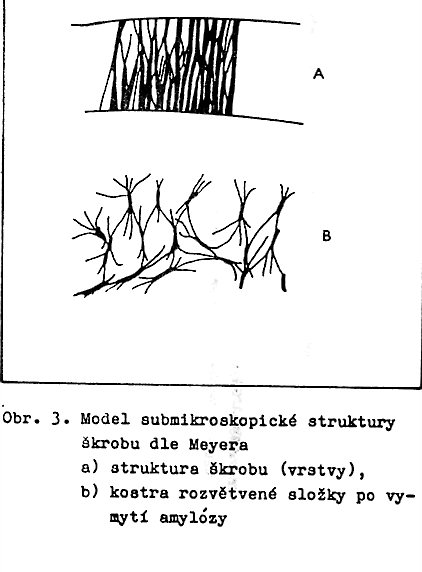 Spherollitic Structure of the Starch Particle
Linear AMYLOSE – Crystallize via Hydrogen bond
Branched AMYLOPECTIN – the only enough long Branches can Crystallize.  The Basic chain can go trough  many such Crystalline parts.
supramolecular Structure of the Starch Particle  according to Meyer:
Structure  of the Starch layer
Framework  of the branched part after Washing out the Amylose
NATURAL POLYMERS MU SCI 6 2018
January 2018/6
52